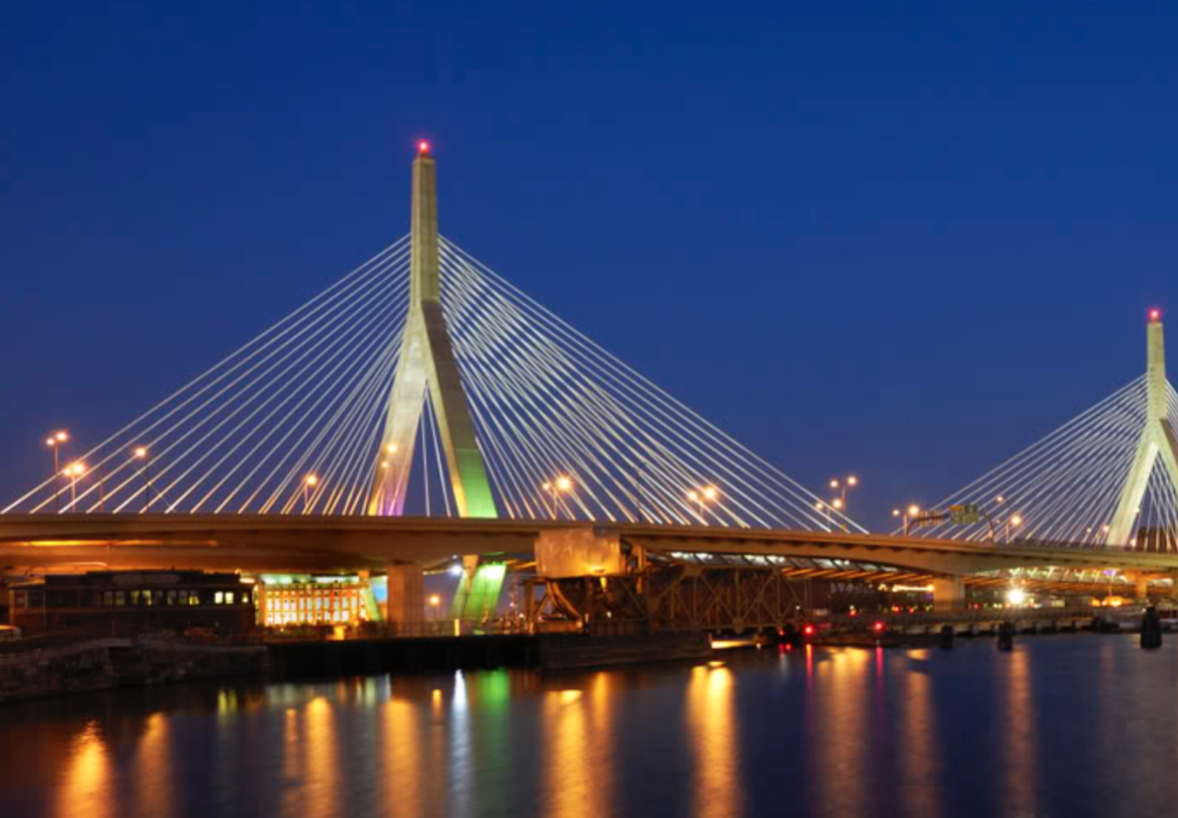 Gateview Technologies, Inc. Product Intro & Key Capabilities
About Gateview Technologies®
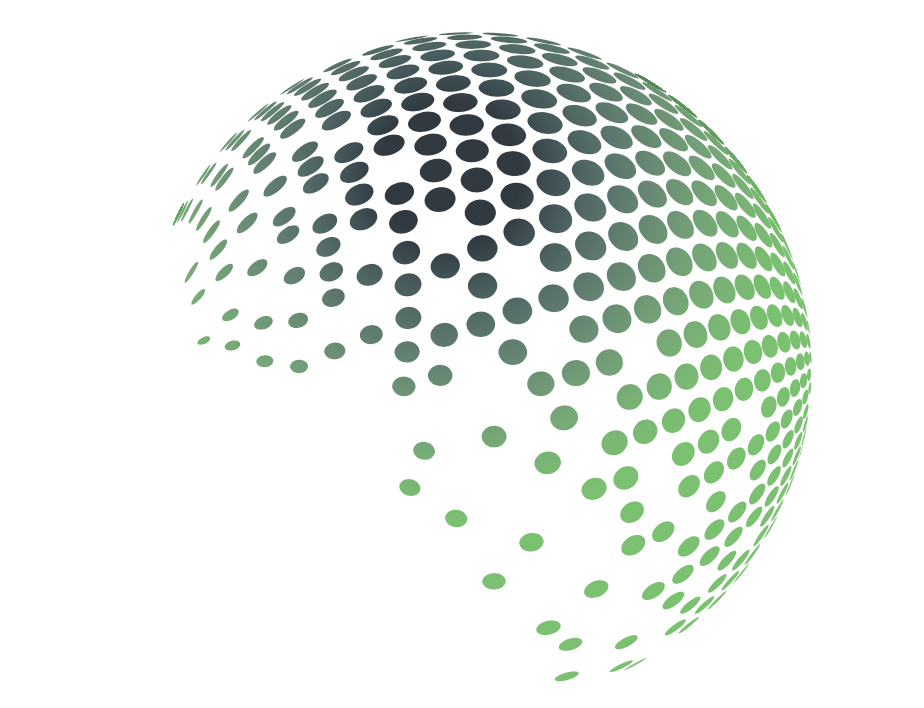 Founded in 2018, Headquartered in NC, Manufacturing in Jacksonville FL & Taipei Taiwan.
 Advanced technology & automation allows industry leading power density, 3X reliability & fast delivery response.
 Rack PDU focus: 15 Power types, intelligent, integrated software, environment monitoring, switching.
 Six Sigma Lean Manufacturing, ISO 9001, TUV Certified Facility.
Rapid End User Acceptance
Founded in 2018
POWERLOK has proven to be the most reliable rPDU in the industry
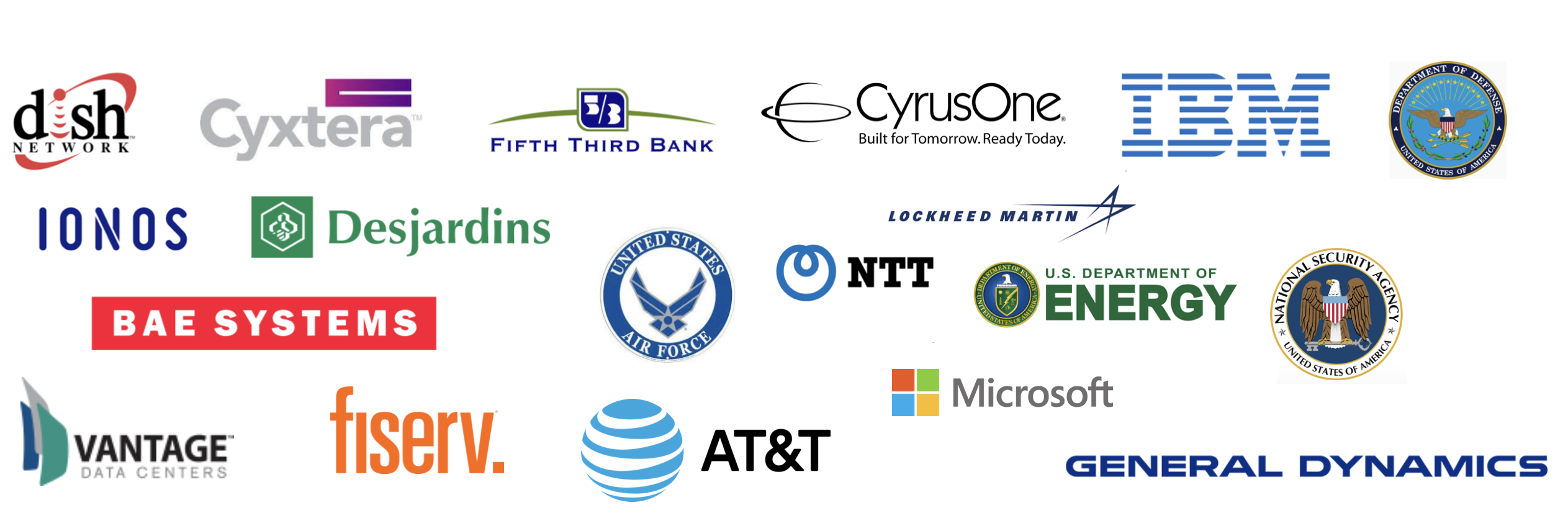 POWERLOK Benefit Summary
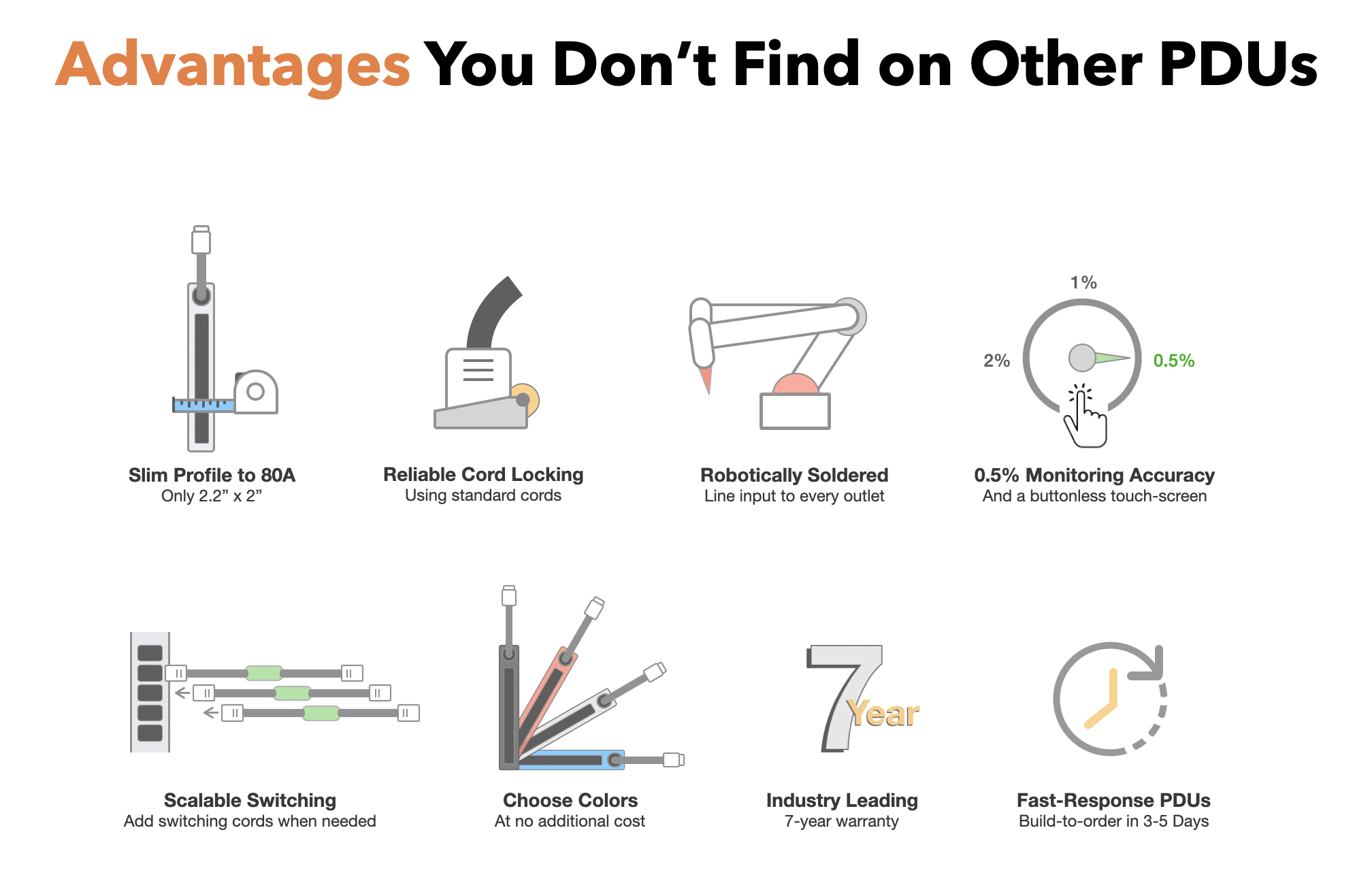 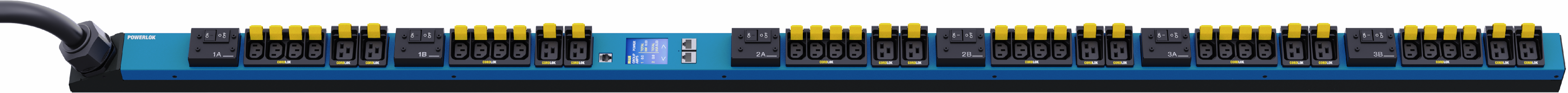 100% Robotically Soldered
From line input to every outlet.
Slim Profile plus Advanced Features
Reliable Cord Locking
Using standard cords.
To 34.4 kW in compact 2.2 x 2” chassis.
9 Circuits at 415V 3PH (34.4 KW)
6 Circuits at 240V 3PH (17.2 KW)
0.5% Accuracy & Touchscreen Display Thermal, circuit and PDU Monitoring.
Slimmest Profile to 80A
2.2” wide X 2” deep
72 & 82” lengths are standard.
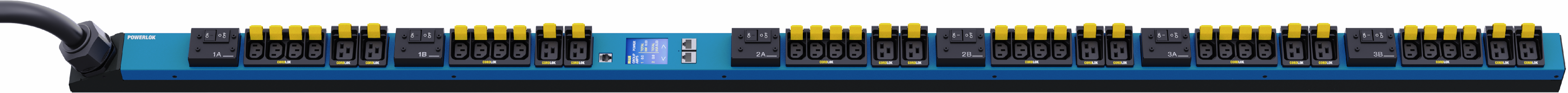 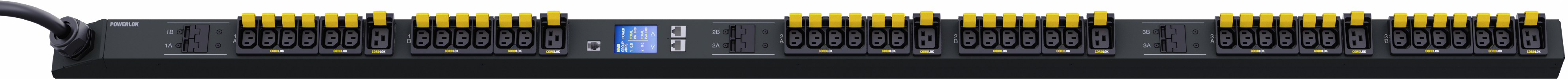 Angled Whip Entry & More Power in Same PDU Footprint
Multi-bay or More Power in Same PDU Footprint
Vertically Stacking Lengths | 24”, 36”, 41” to Make 72” (42U) or 82” (48U).
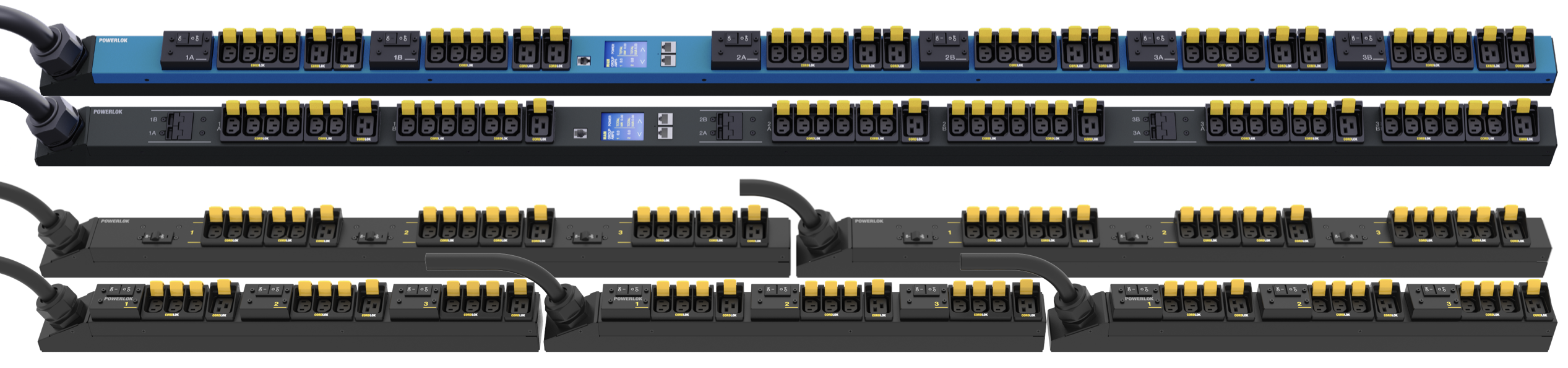 Angled Whip Entry
Allows stacking / Eliminates Obstruction
1
3
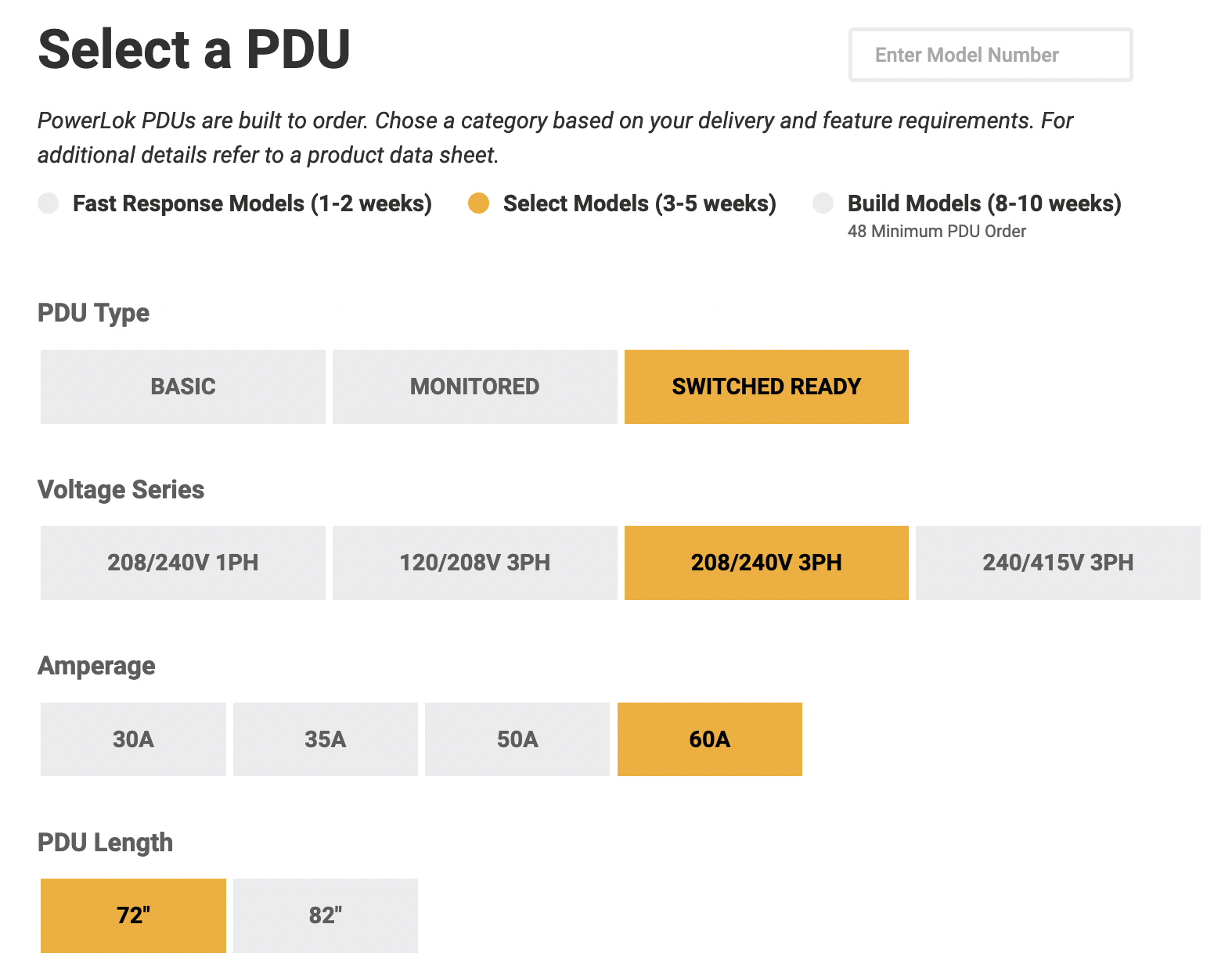 PDU Selector - Over 1400 models with < 5 week delivery
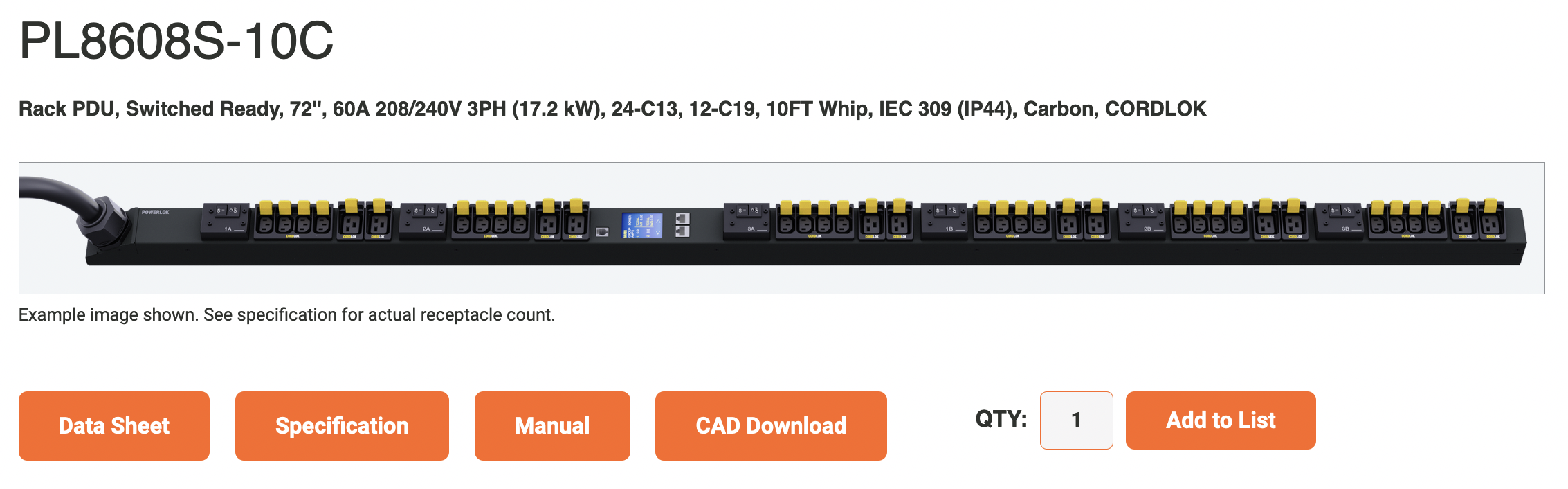 2
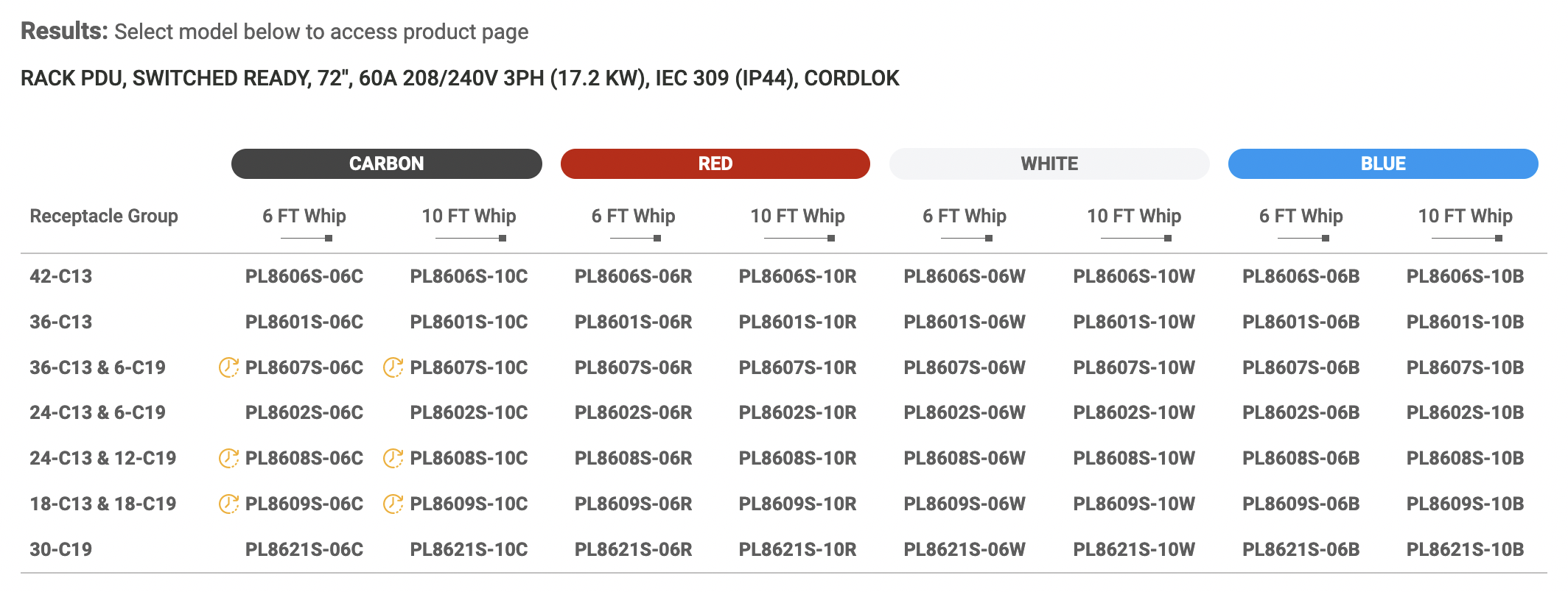 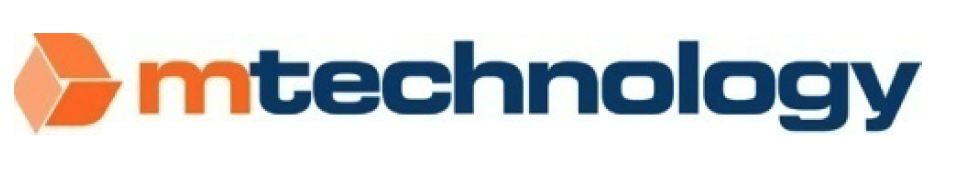 Poor termination methods eliminated.
Reduced hand-work.
Fully automated final testing.
18 Quality proceedures for every PDU.
Built-to-order in the USA.
70+ Models in 3-5 days.
1400+ Models in 3-5 weeks.
Evaluated to be 3X less likely to experience power connection failure. Steve Fairfax, mtechnology.
Industry’s Best Quality & Security
8200-8300SERIES | 120/208V
Better from the inside out
100% robotically soldered connections for 3X reliability and slimmest profiles.
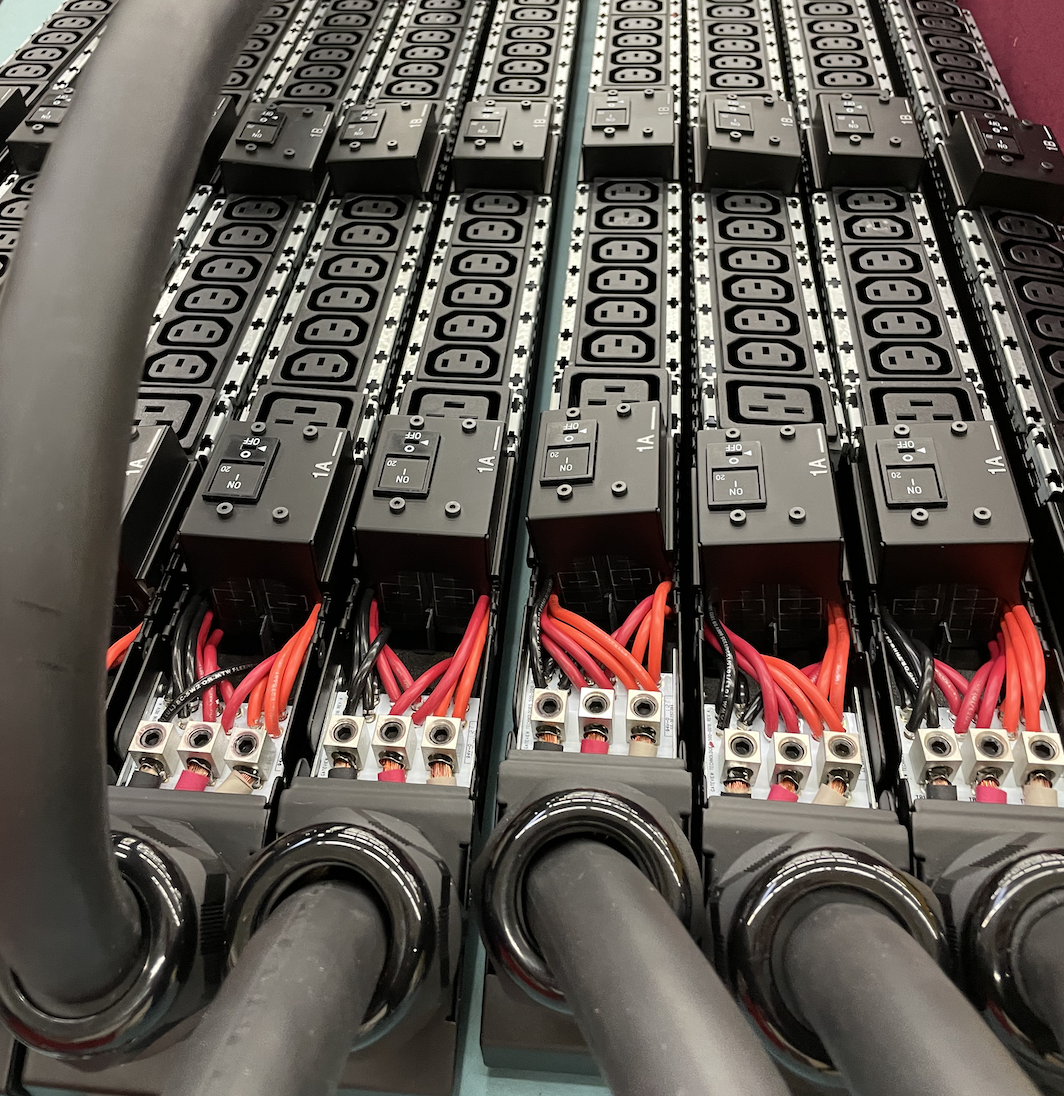 20A 120V
30A 120V
20A 208V 1PH
30A 208V 1PH
20A 120/208V WYE 3PH
30A 120/208V WYE 3PH 
60A 208V WYE 3PH 
Up to 17.2 kW’s
8400-8600SERIES | 
208/240V
30A 208/240V DELTA 3PH
35A 208/240V DELTA 3PH
50A 208/240V DELTA 3PH
60A 208/240V DELTA 3PH
80A 208/240V DELTA 3PH
Up to 23 kW’s
7-Year Warranty
PowerLok’s advanced deisgn and construction makes possible an industry leading 7-year Warranty.
8700-8800SERIES | 240/415V
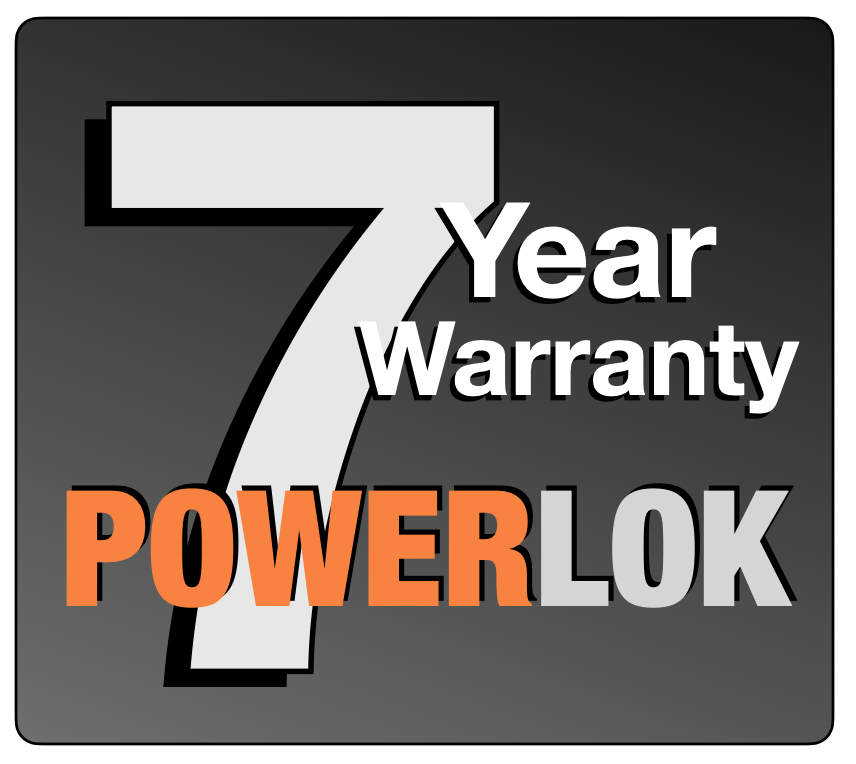 20A 240/415V WYE 3PH
30A 240/415V WYE 3PH
60A 240/415V WYE 3PH
Up to 34 kW’s
Flexible SKU mix - 1400+
 Automated assembly
 Interchangeable tooled carriers
 Chassis carrier-rail
 Standardized for 15 power types
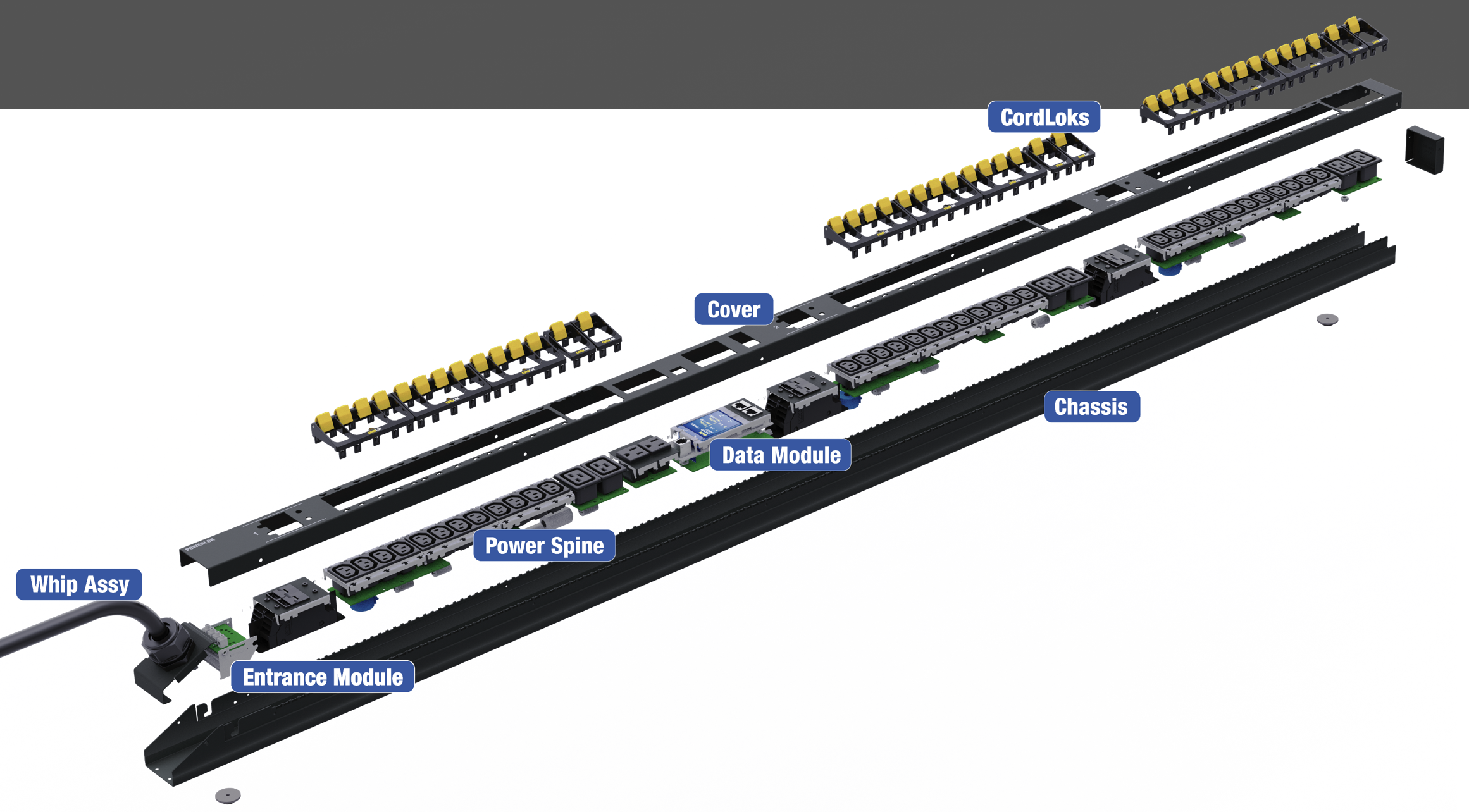 Advanced & Automated Contruction
Patent Pending
Power Spine fully and robotically soldered before placement in chassis.
Advanced & Automated Contruction
Patent Pending
Automated soldering from line input to every receptacle eliminates all mechanical connections
Automated:
Follows NASA standards
Eliminates poor termination methods
No rat’s nest wiring as in legacy products
Greater power density
Low cost localized manufacturing
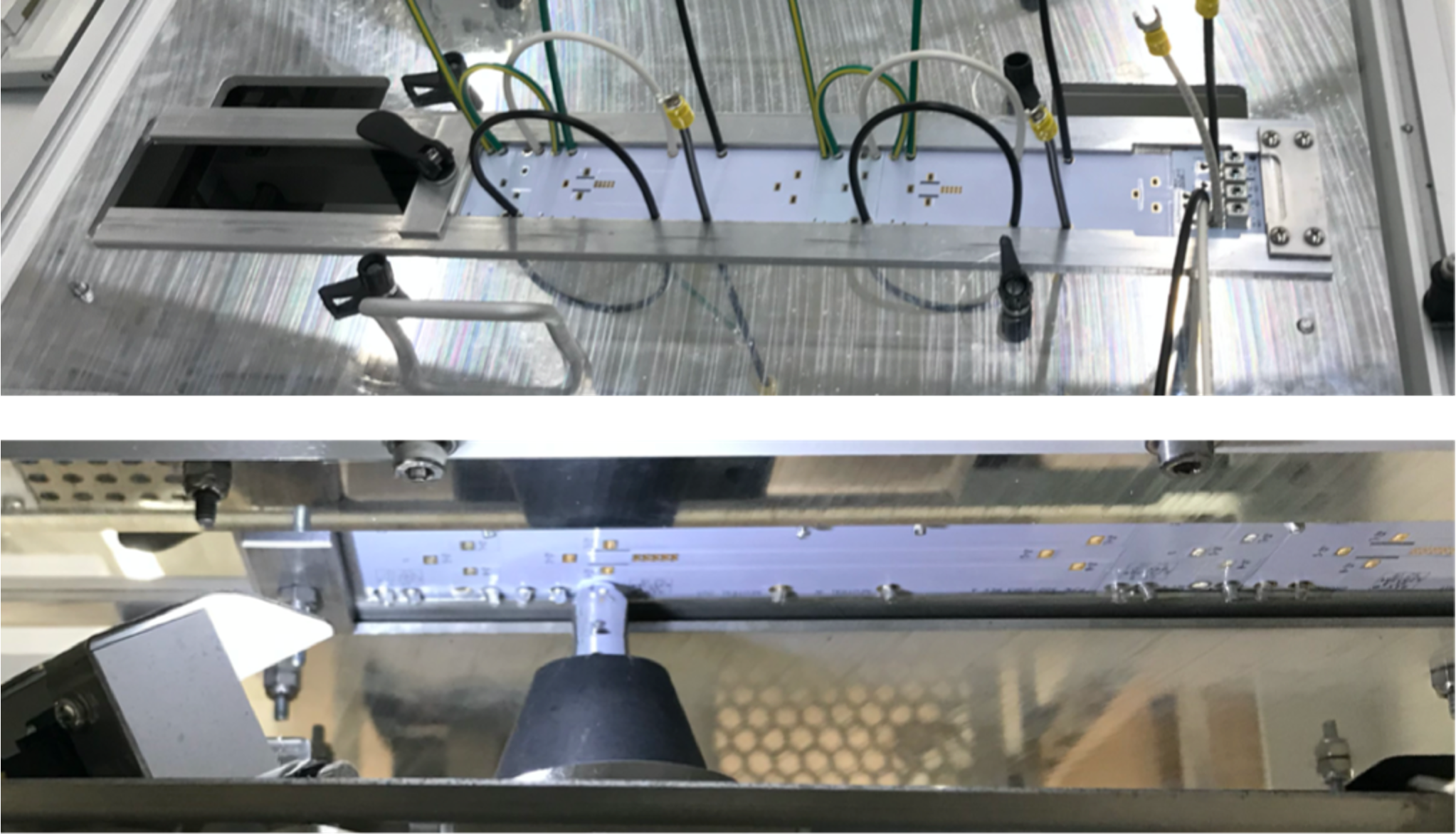 Eliminated:
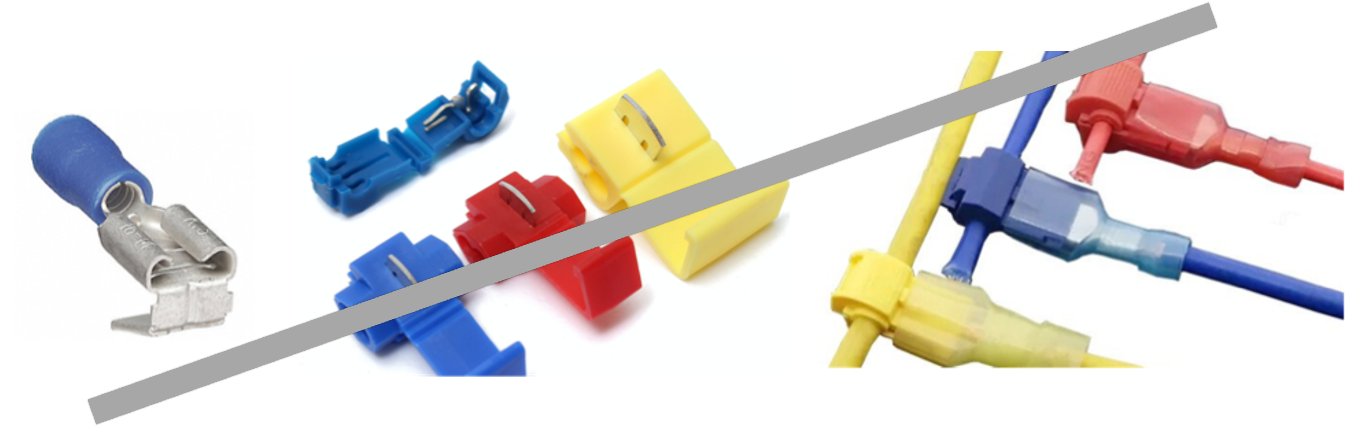 Robotic head making solder terminations on receptacle boards
Advanced & Automated Contruction
Automated soldering from line input to every receptacle. 
Eliminates all mechanical connections.
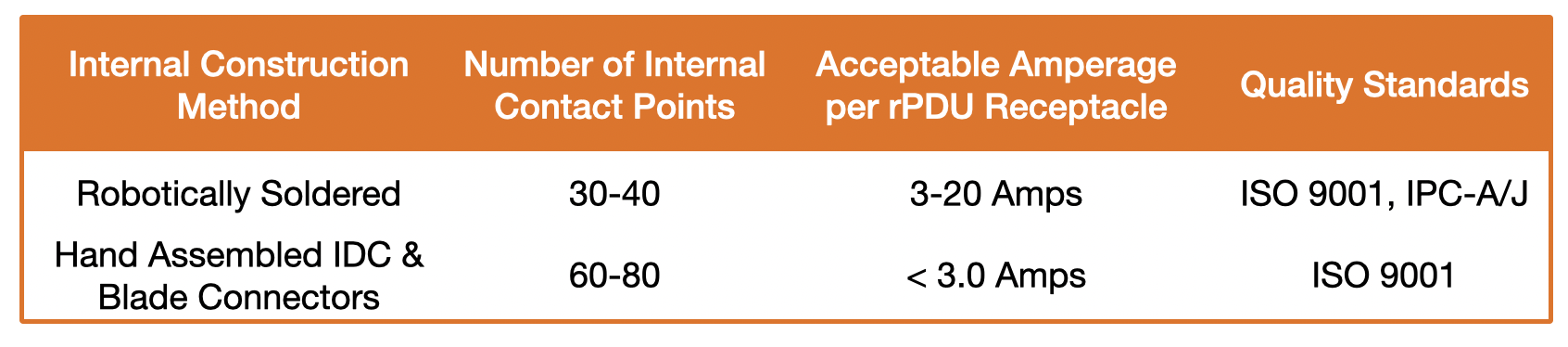 Fewer More Reliable Connections
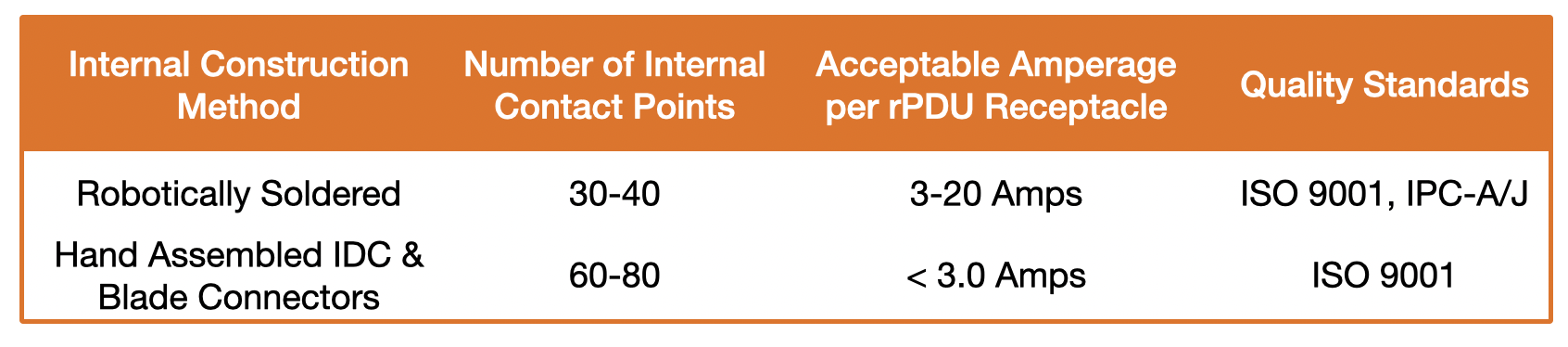 Robotically Soldered - 3X More Reliable
Hand Assembled IDC & Blade Connectors - Overheat
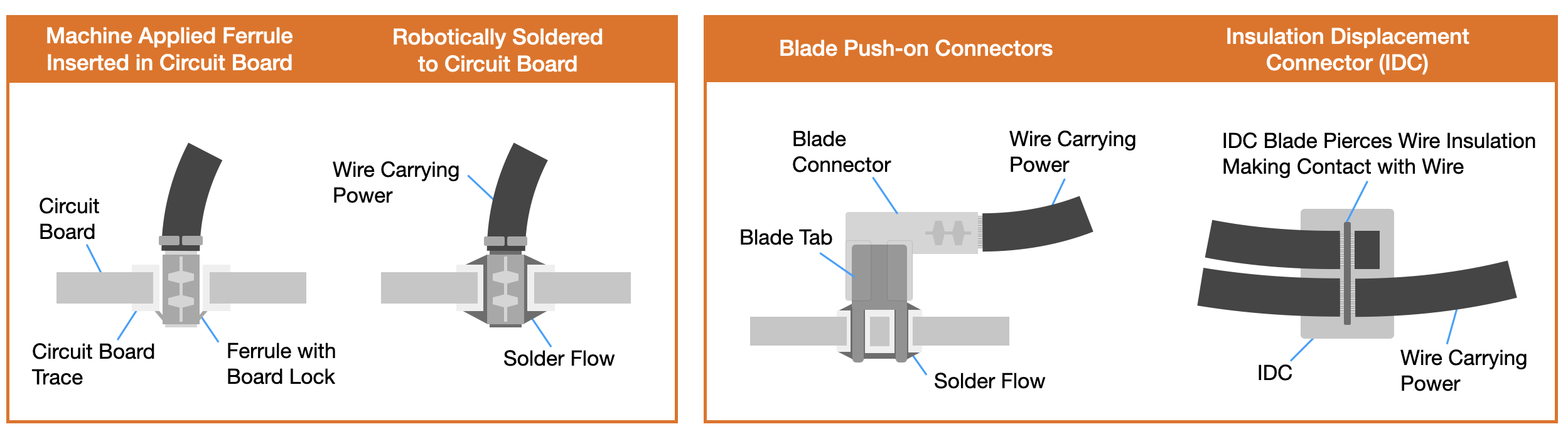 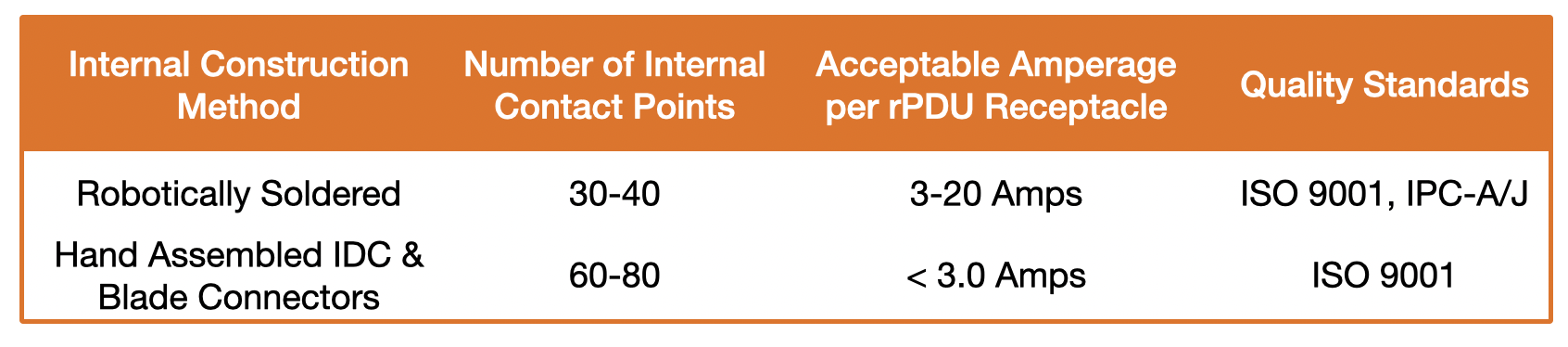 POWERLOK Software
For Power & Environmental Monitoring and Switching
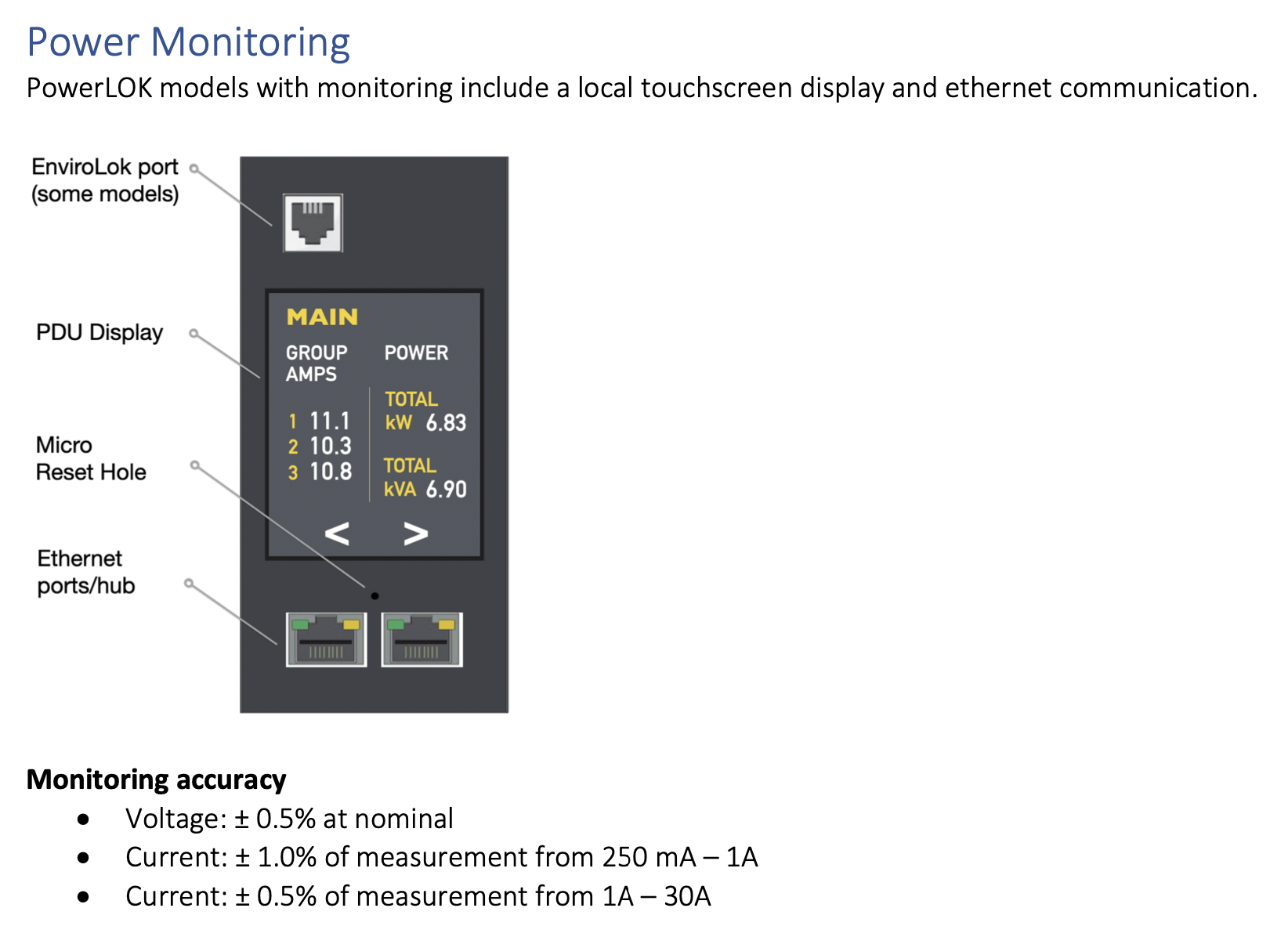 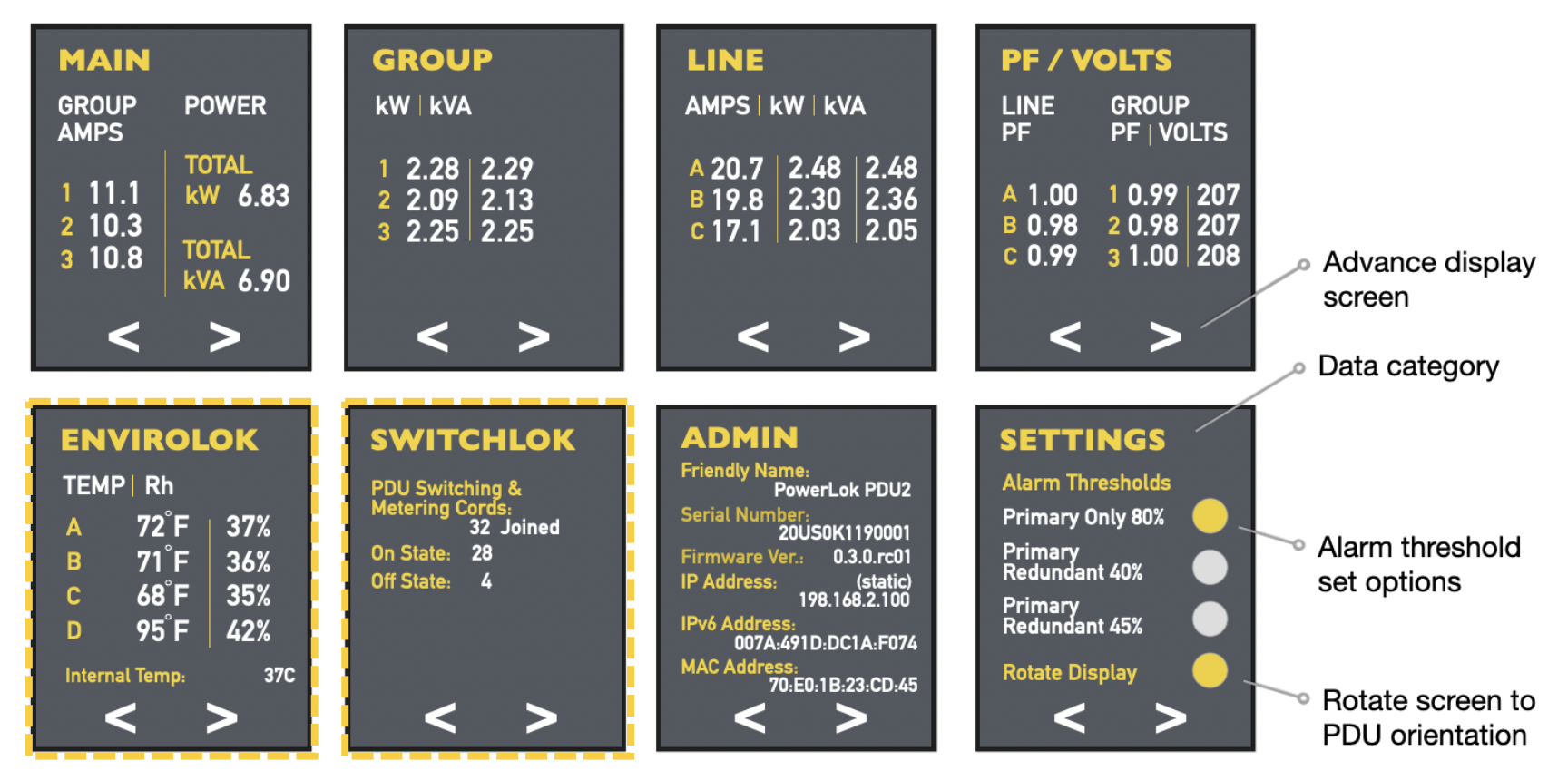 Advanced POWERLOK Software
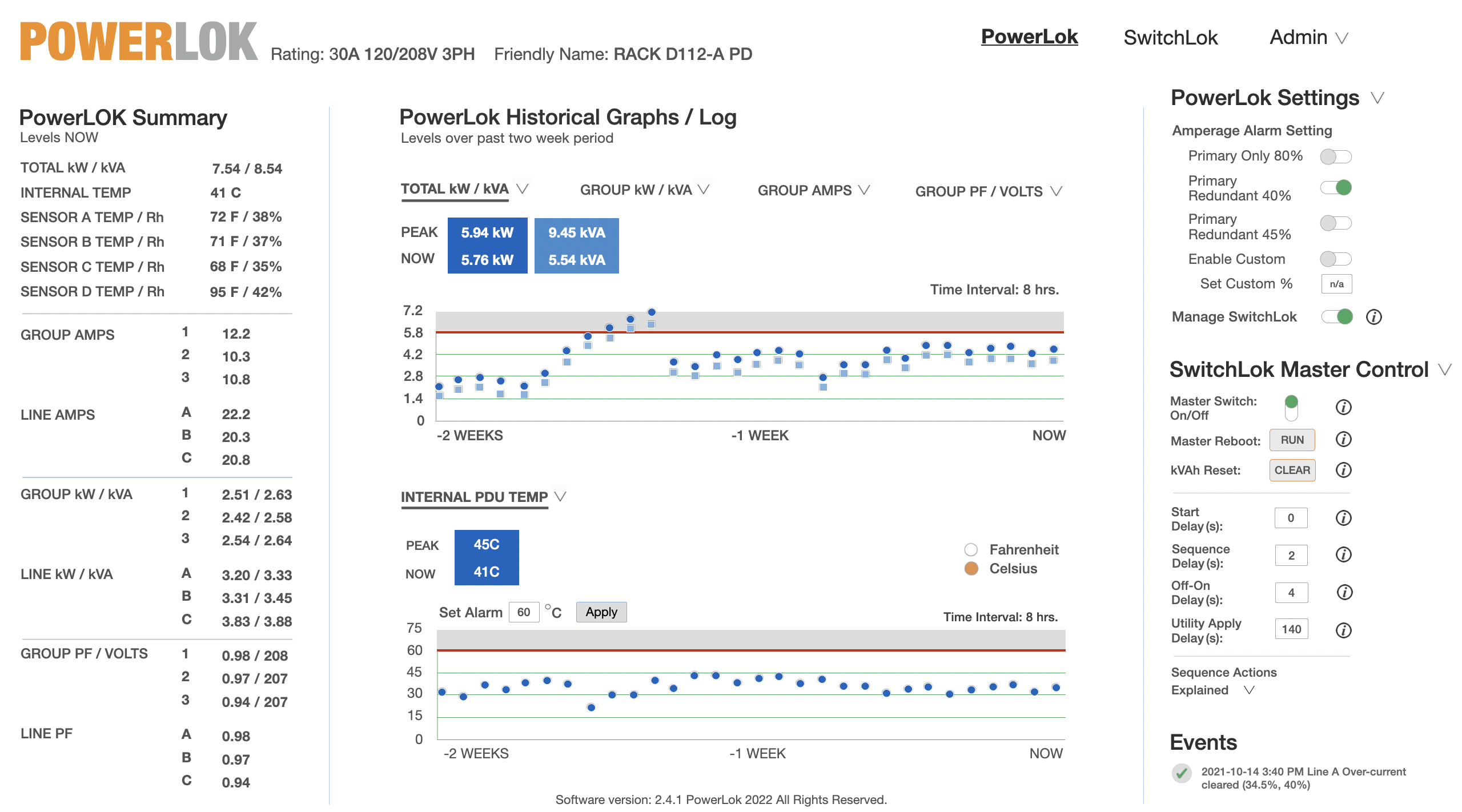 Real time, peak and historical power data
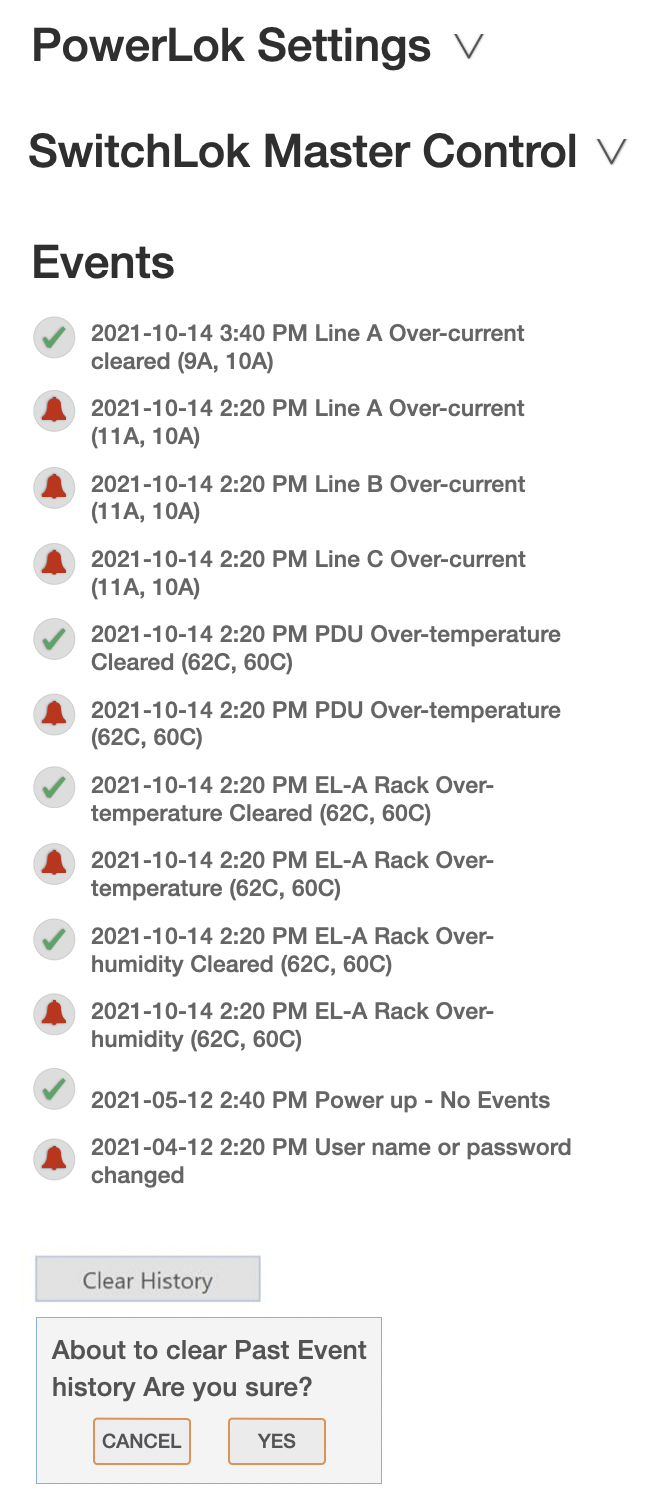 Daisy Chain Environmental Monitoring
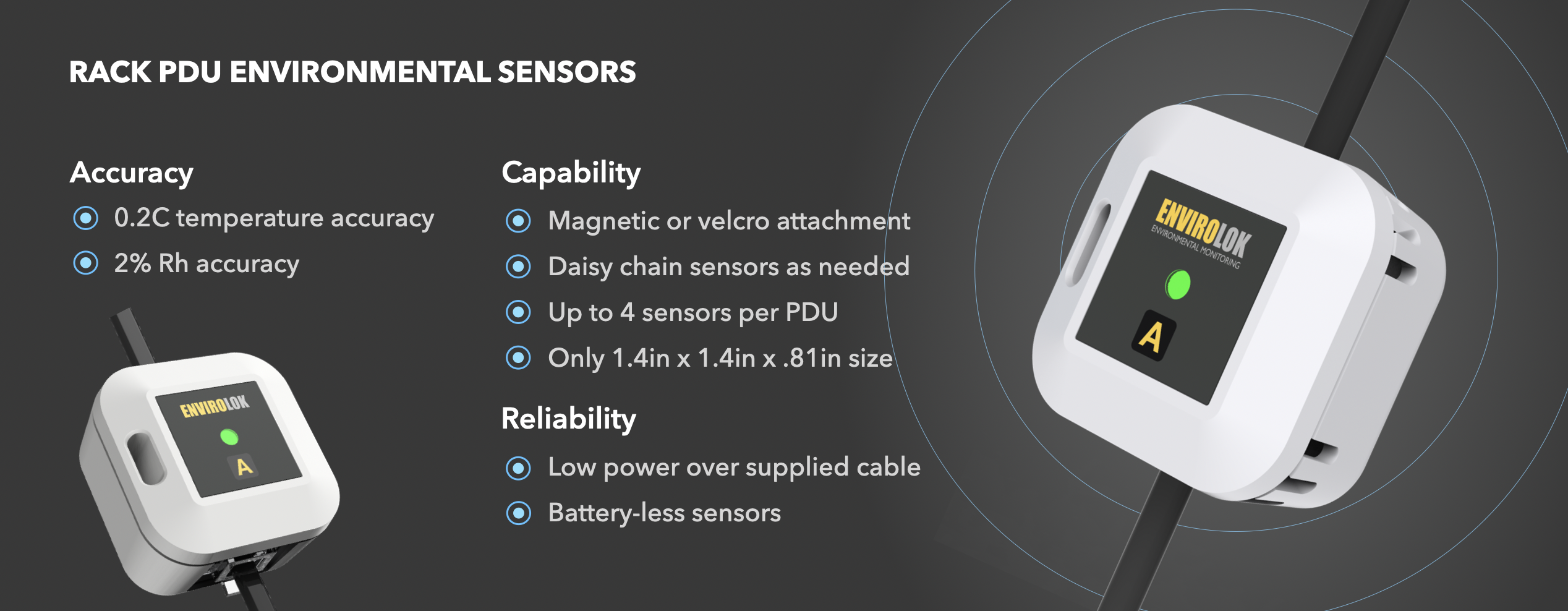 Real time, peak and historical data
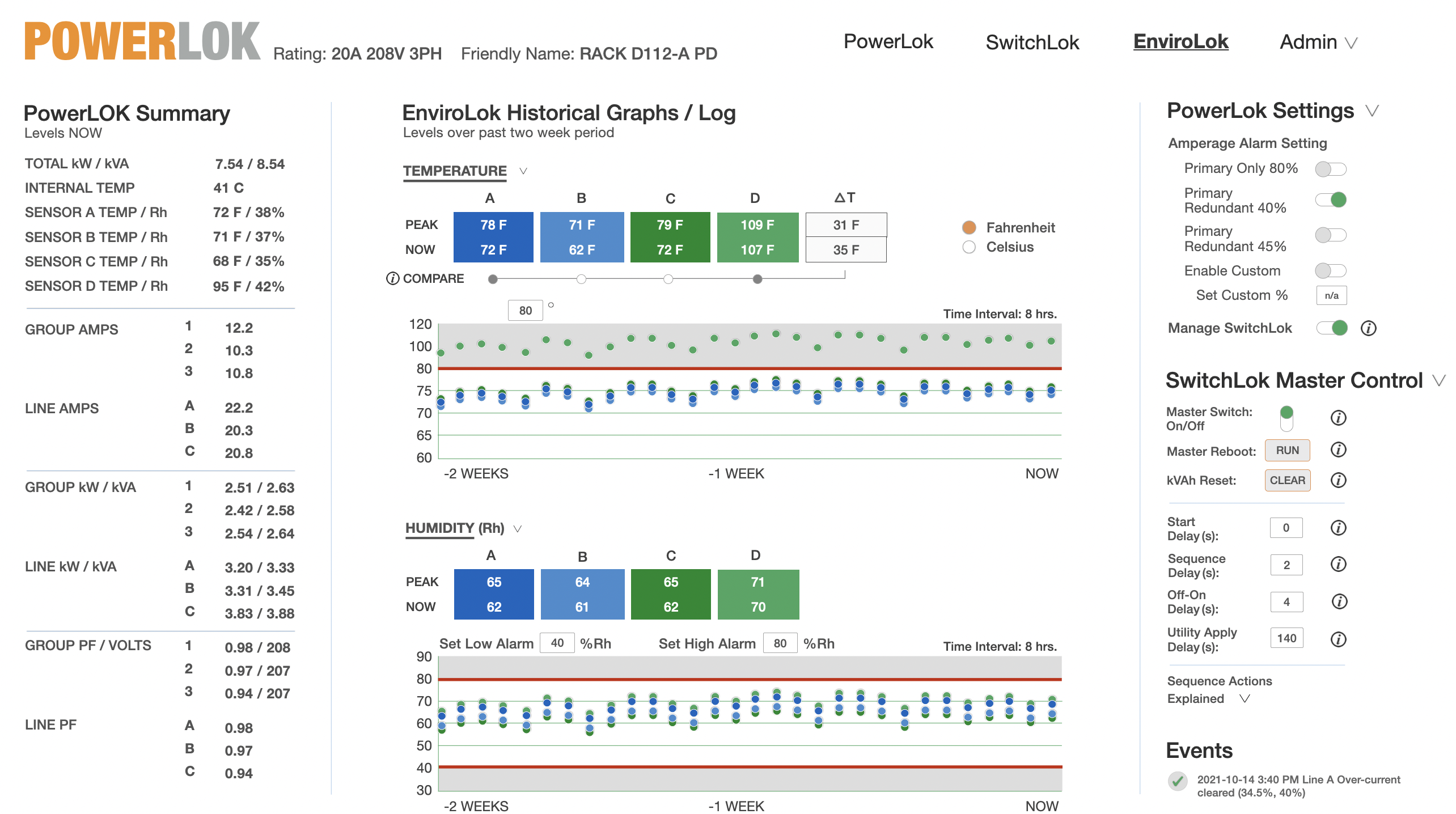 Advanced Software
Real time, peak and historical data
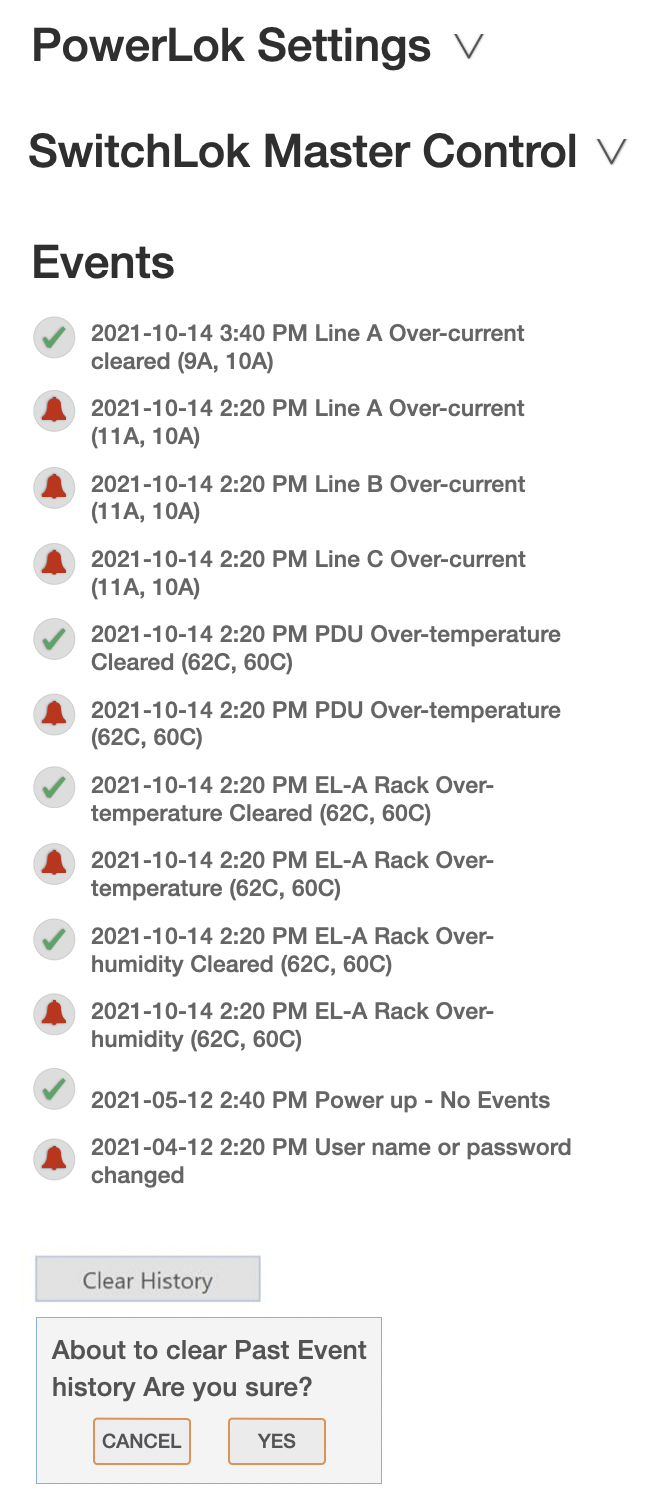 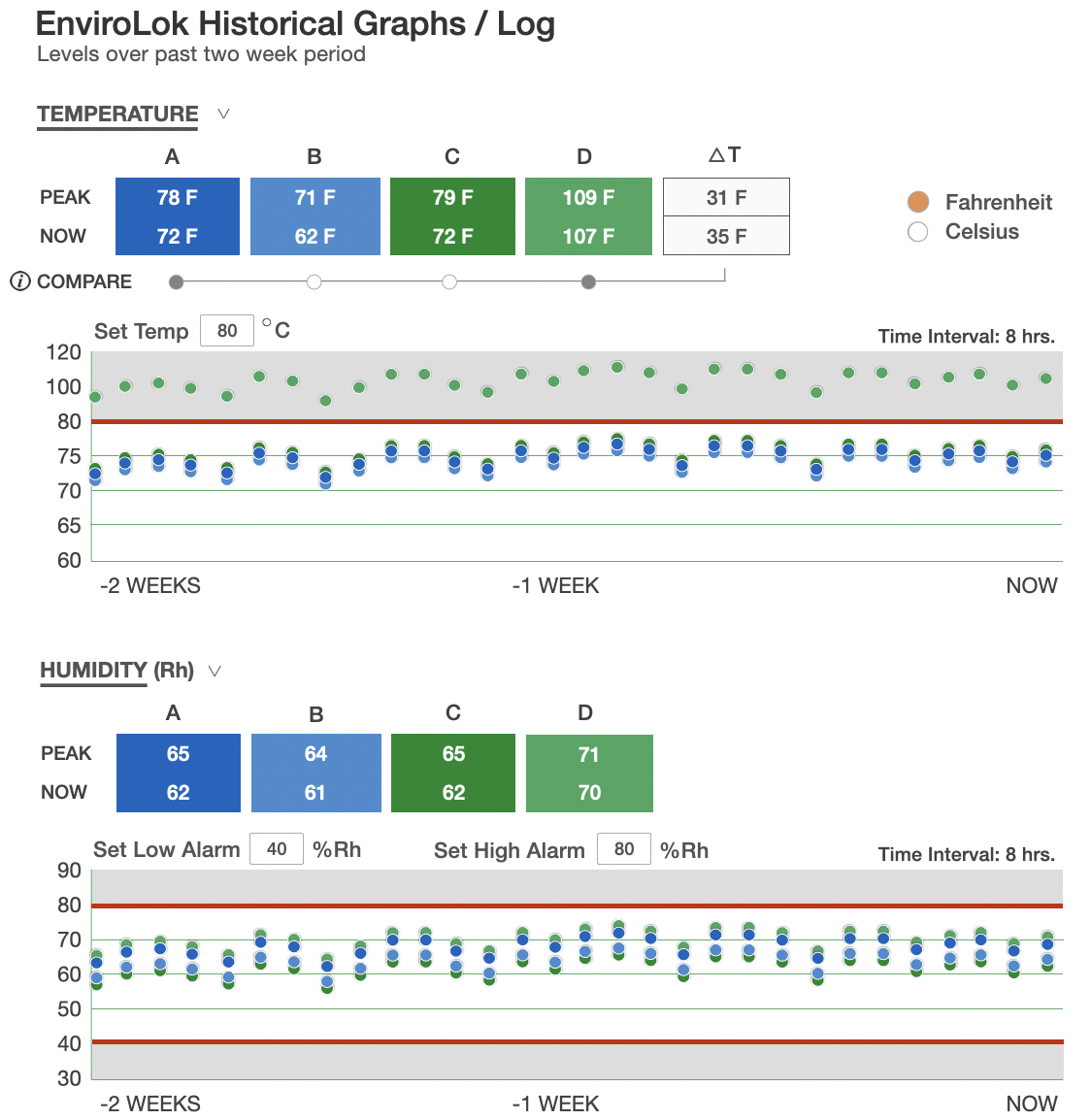 F
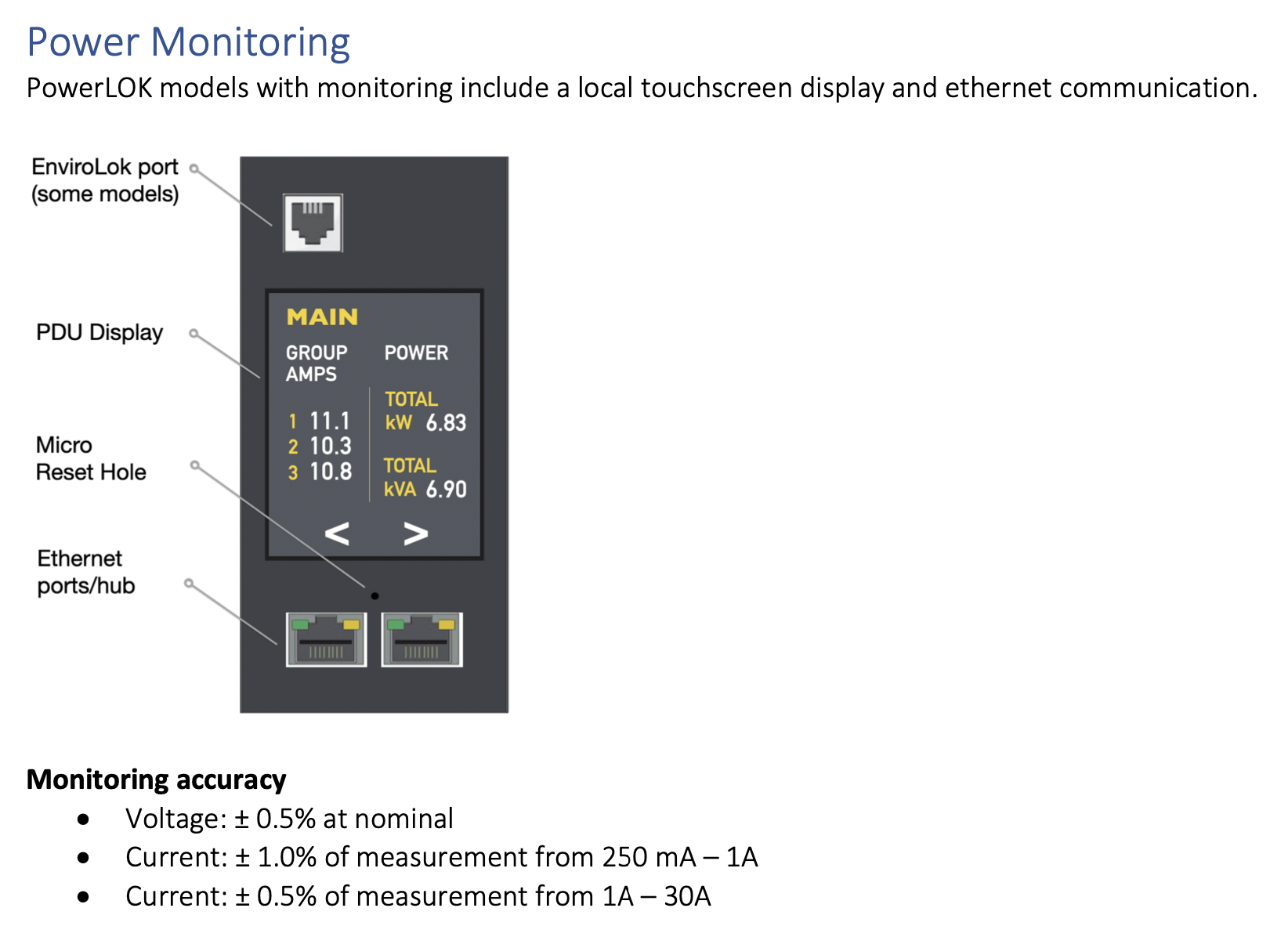 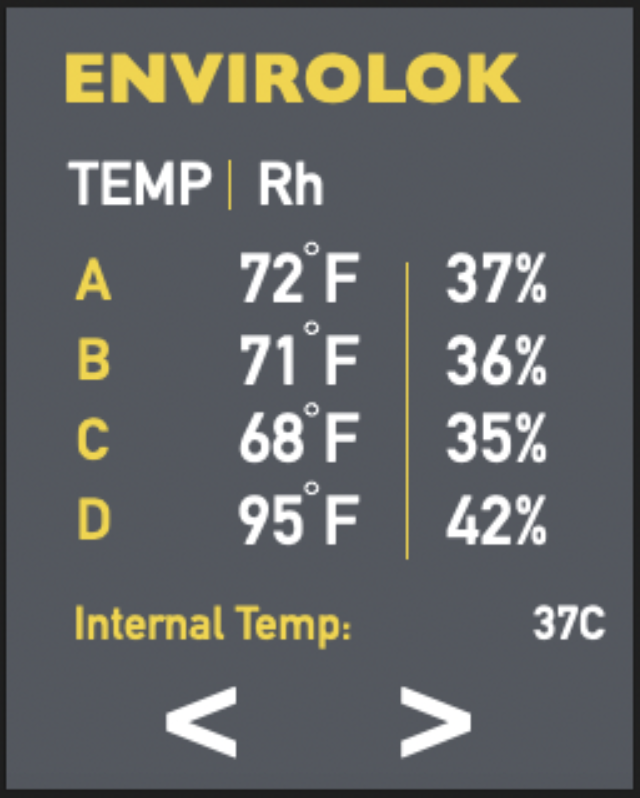 Device Manager in Beta Testing
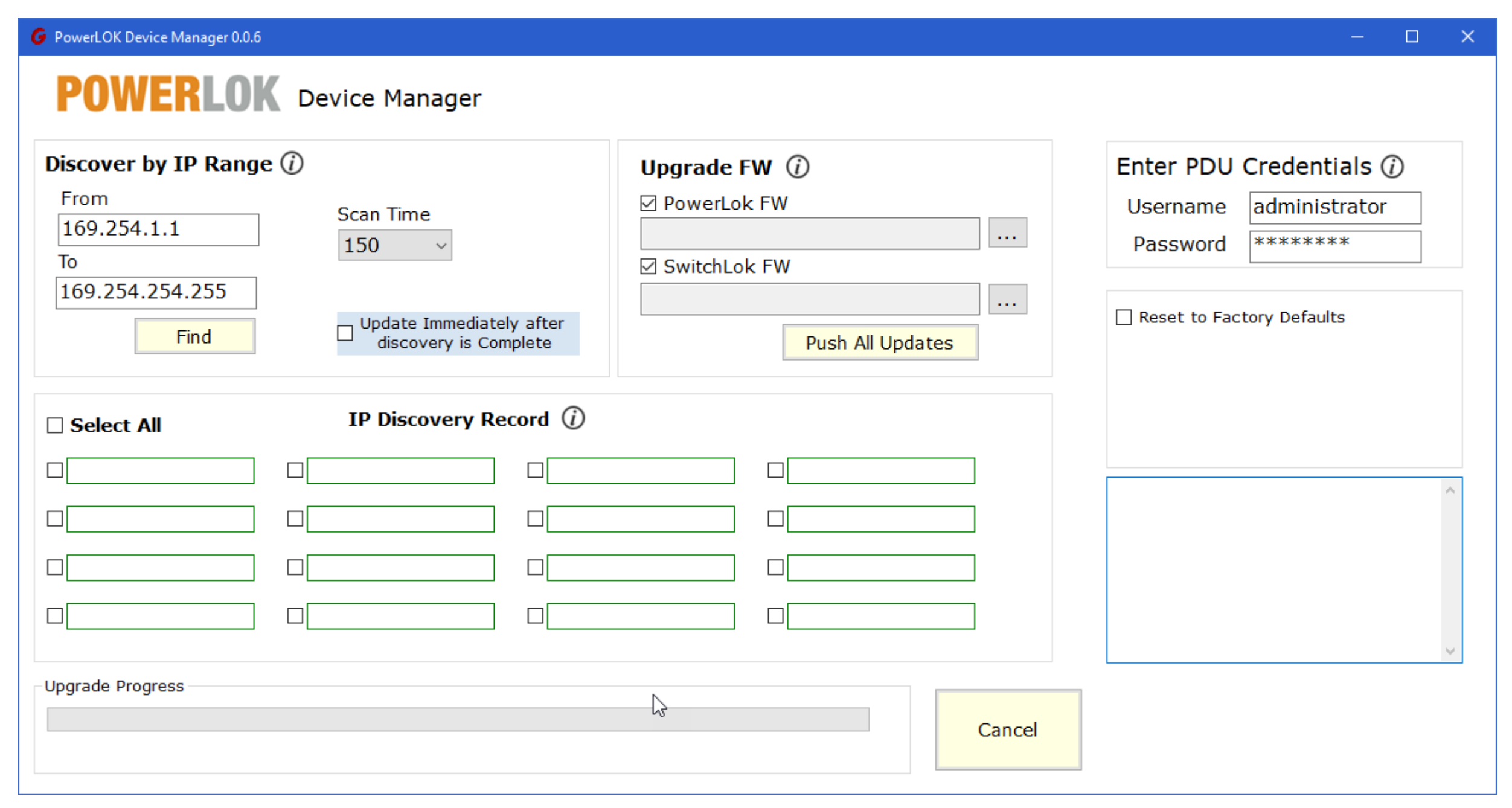 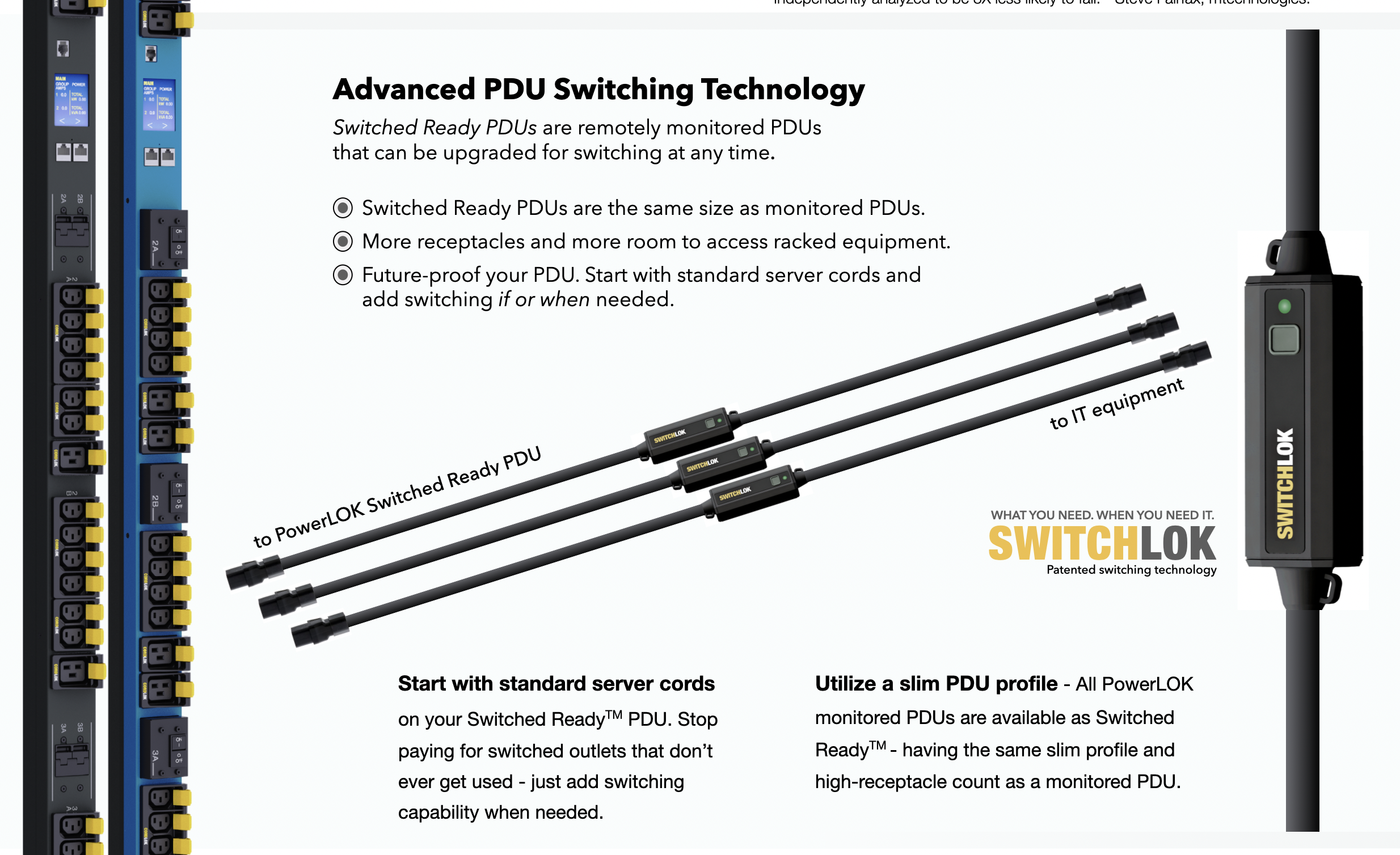 PDU Switching Cords - Add When Needed
Patented
Switched Ready PDUs are remotely monitored PDUs that can be upgraded for switching at any time just by adding SwitchLOK cords.
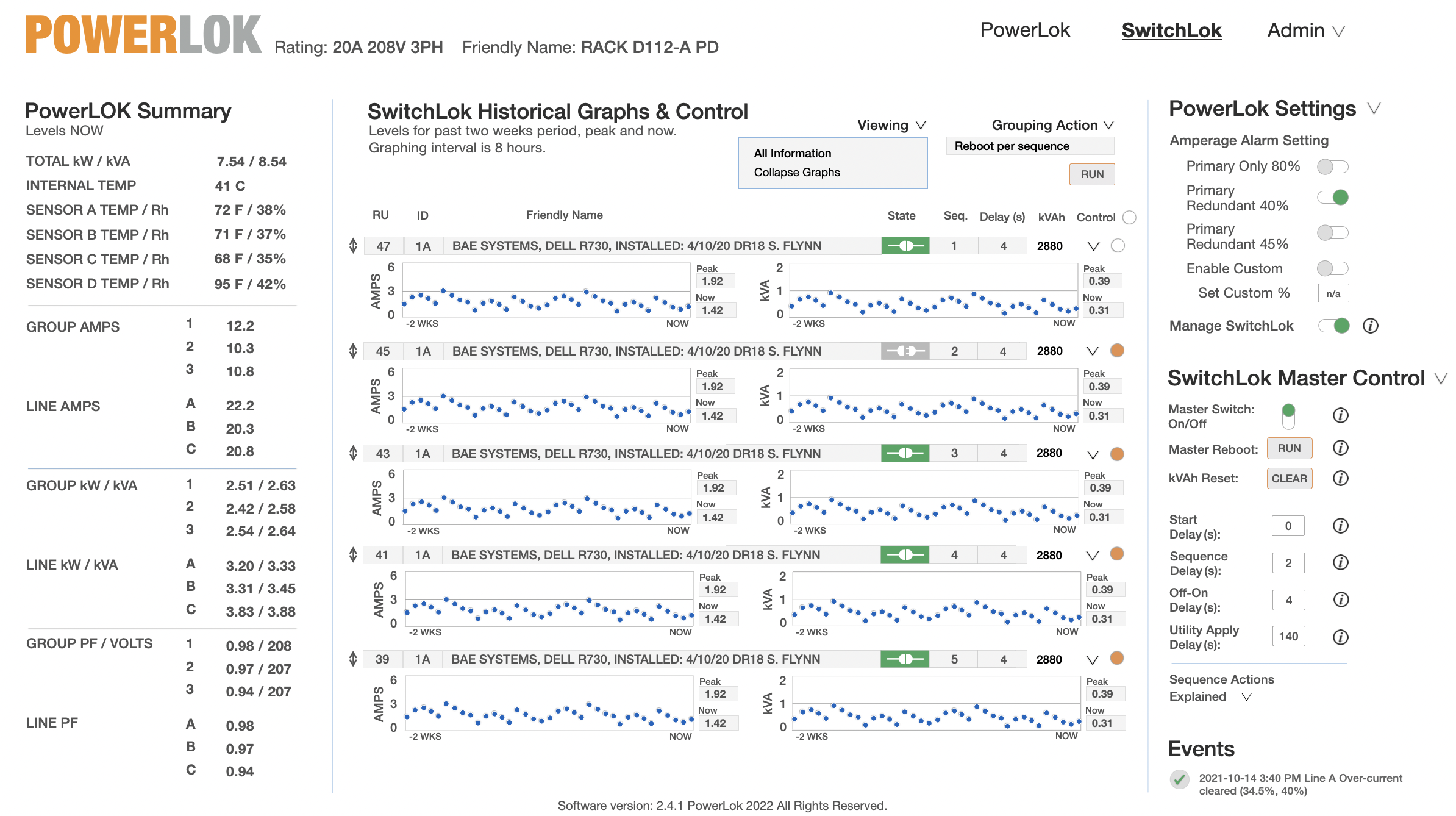 Advanced POWERLOK Software
Power & Environmental Monitoring & Switching
8 Slides Remaining
New Products
Advanced data module to monitor 18 groups in the same compact space
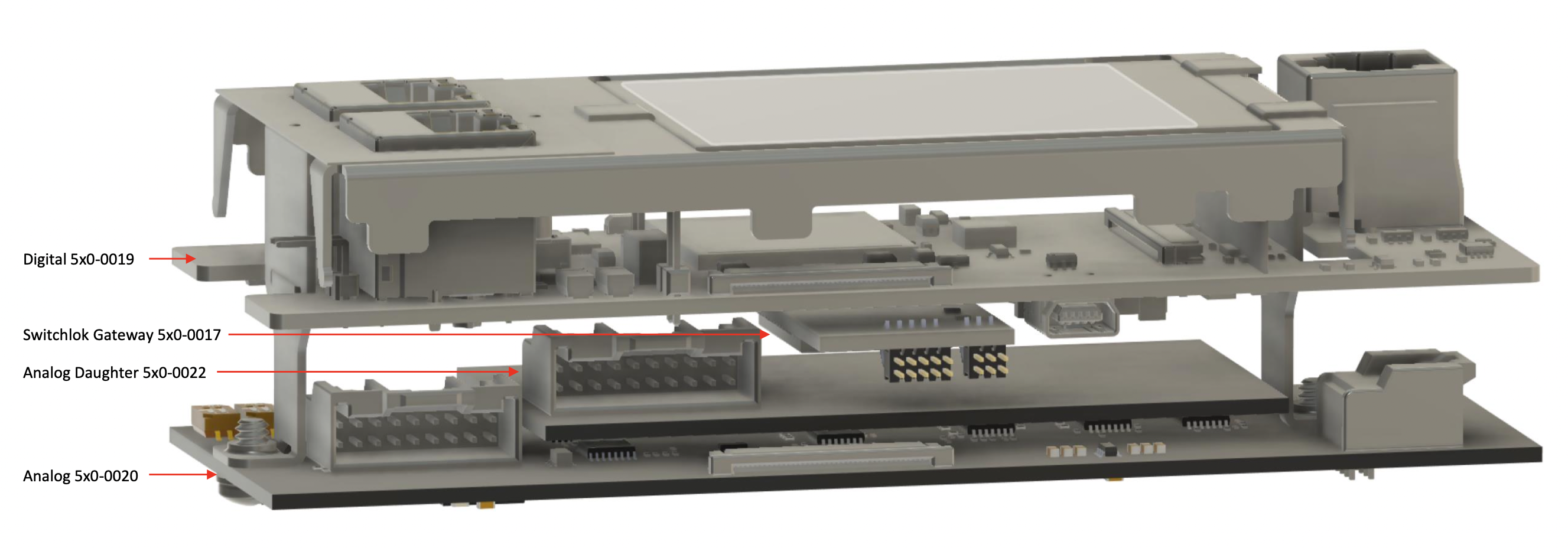 NEW DATA MODULE IN DEVELOPMENT
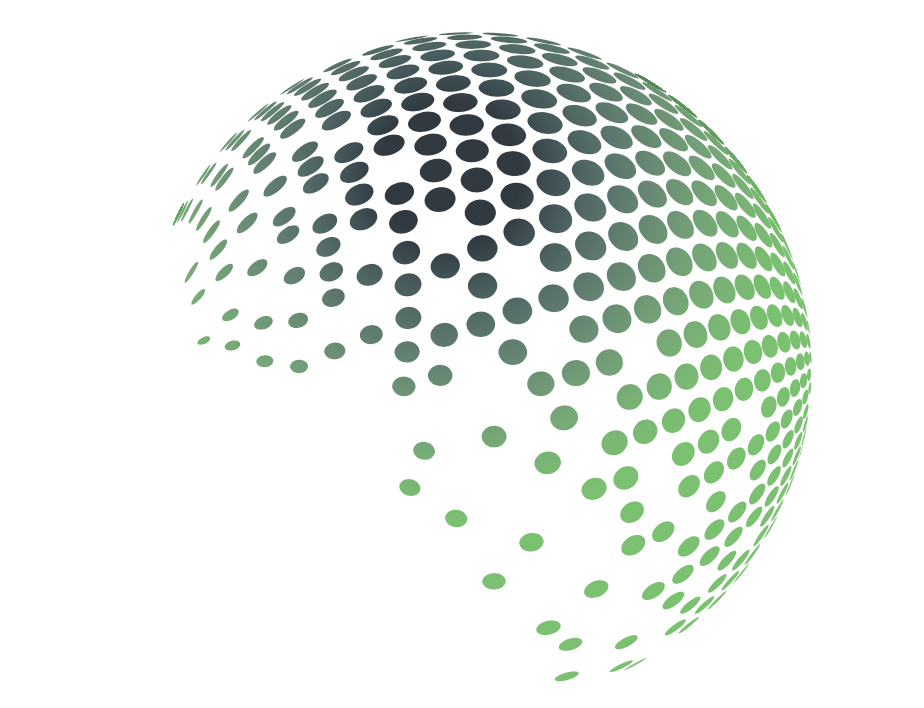 New Products
Gateview Technologies®
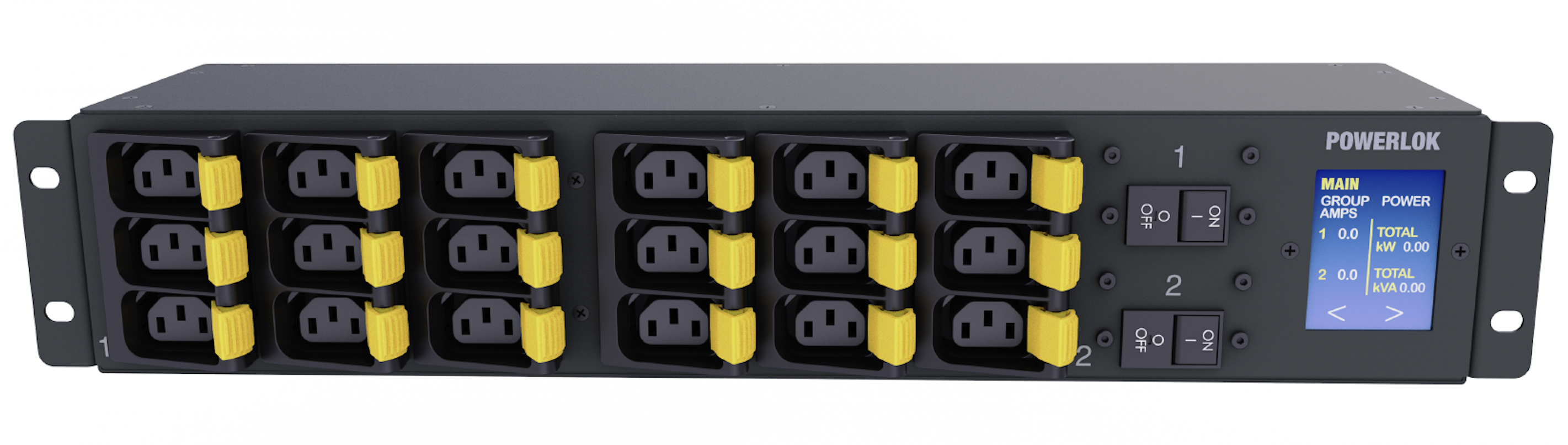 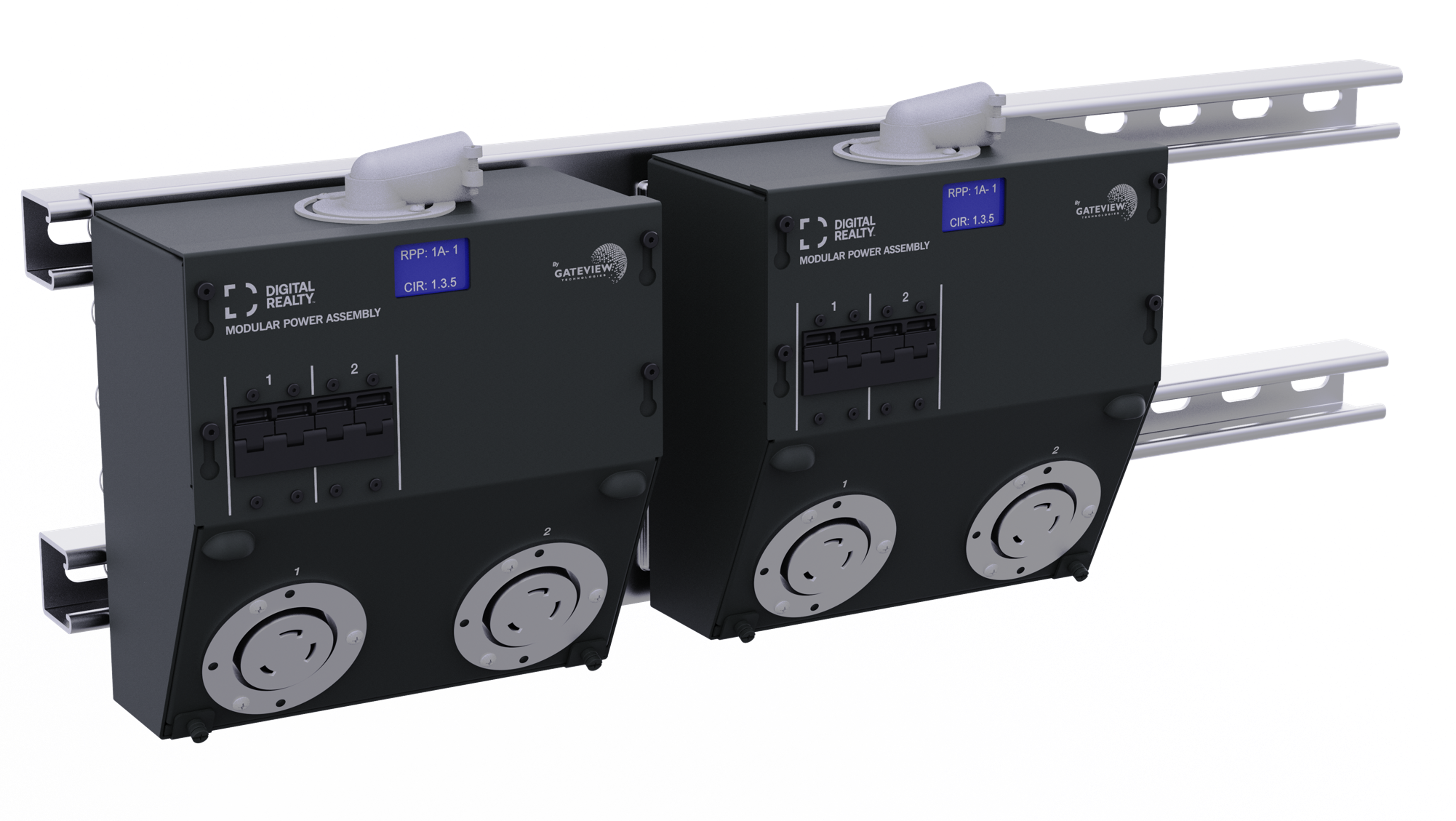 2U Rack Mount
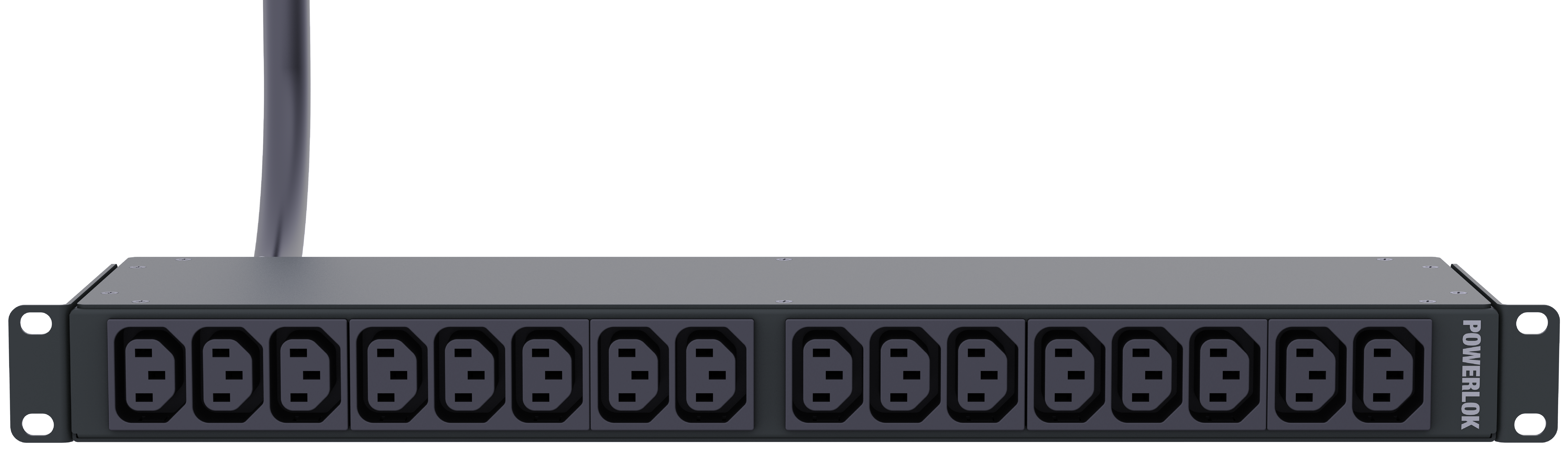 1U Rack Mount - Basic
Modular Row Power Distribution
High Amperage rPDUs - 208V & 415V 3PH
100 & 120A PDUs with Service Entrance Option
OPTIONAL SERVICE ENTRANCE TERMINALS WITH IR SCAN WINDOW
18-BREAKERS AT 415V 3PH (69 KW)
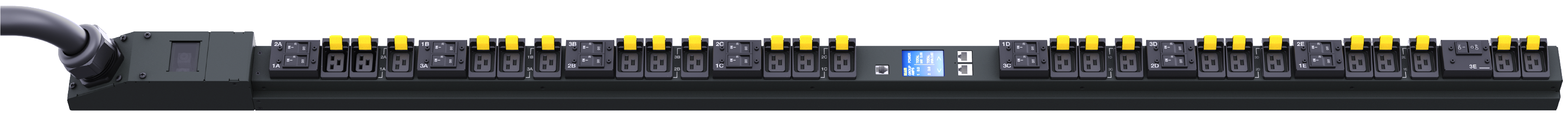 9/15/18 CIRCUITS MONITORED 
PLUS SWITCHED READY & ENVIROLOK
8400-8600SERIES | 
208/240V
8700-8800SERIES | 240/415V
72 & 82” CHASSIS PROFILE 2.9” WIDE X 2.9” TALL
100A 240/415V WYE 3PH
120A 240/415V WYE 3PH
Up to 69 kW’s
100A 208/240V DELTA 3PH
120A 208/240V DELTA 3PH
Up to 34 kW’s
High Amperage rPDU Power Ratings Table
New & Planned Products
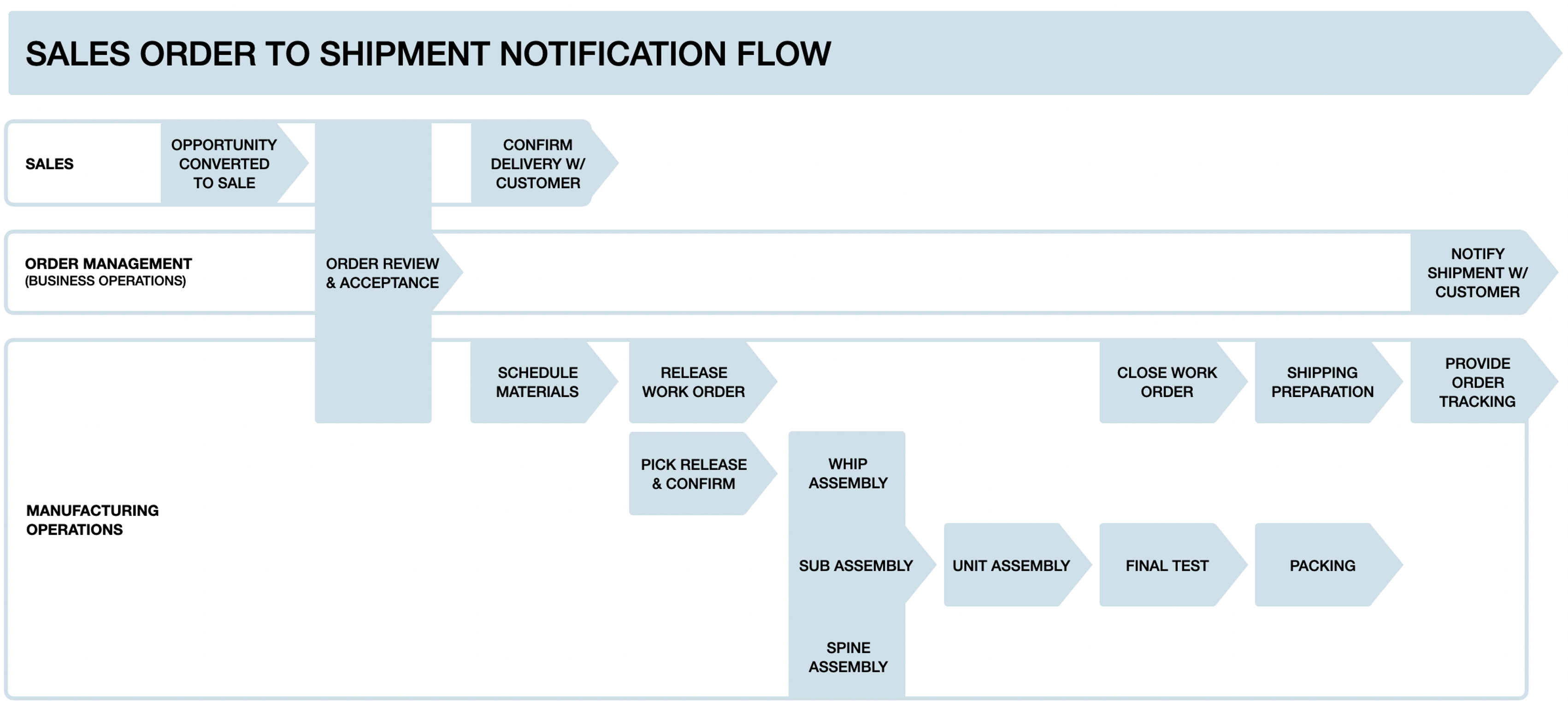 Rapid Build-to-Order & Customer Notification Process
Timeline (hours)
Timeline (weeks)
T:0
T:4
T:4-24
T:4-24
T:3-5 days 70+ Models
T:3-5 weeks 1400+ Models
Rapid document set from engineering to production in 2 hours for over 10,000 PDU models.
 Progressive dies, injection molds, custom stamping tools reduce assembly to 50-70 min.
 Automated final test speeds test time and ensures reliability.
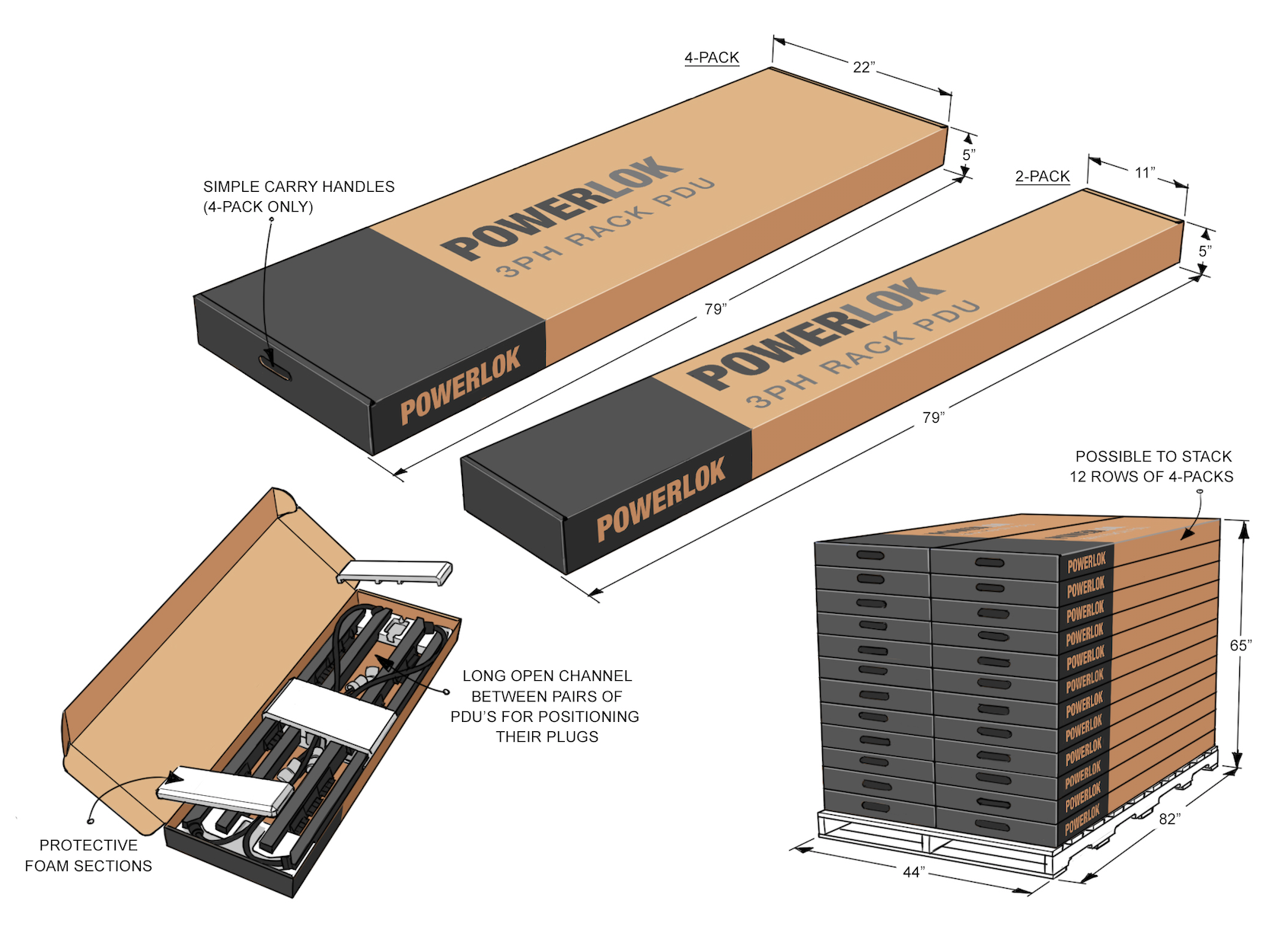 Practical Packing & Shipping
Tightly nested rPDU packaging
Up to 4 rPDUs per carton
Up to 96 rPDUs per pallet
Quickly remove rPDU from carton
All recyclable materials
Last slide
Comprehensive Quality Processes
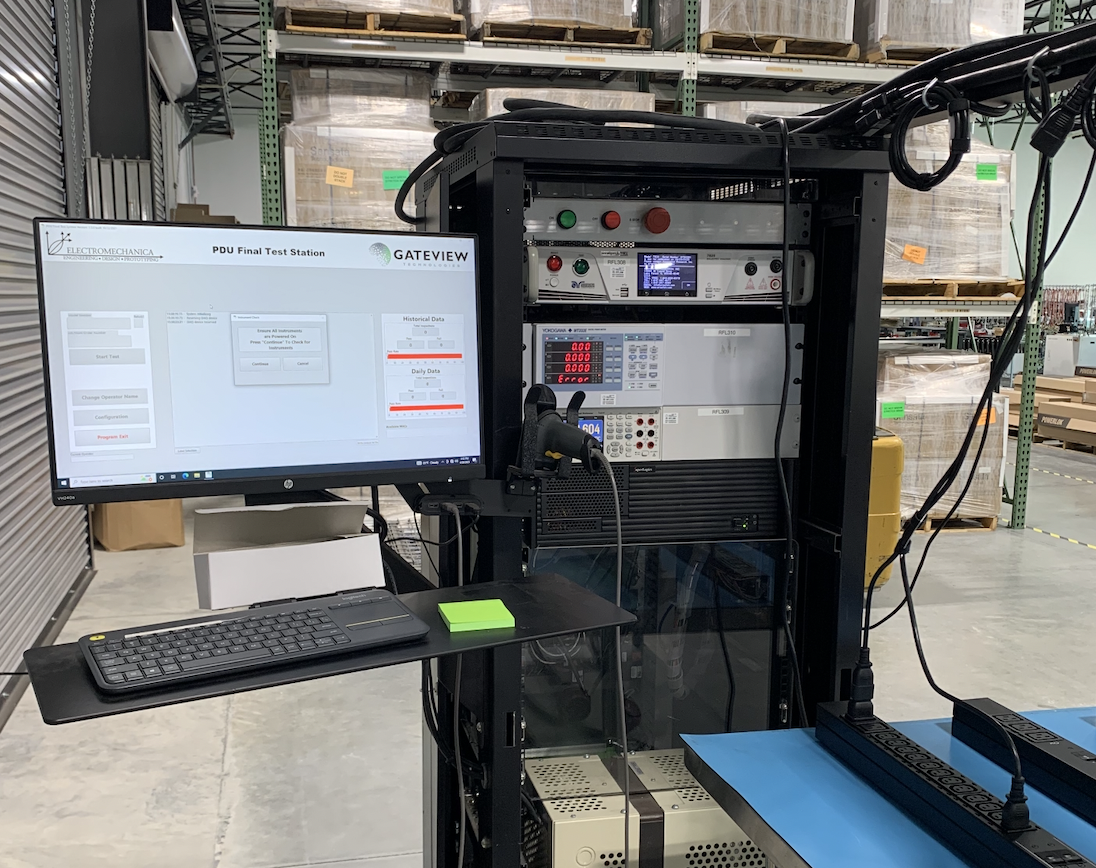 Production Quality Procedures & Automation
Warranty
7-year from date of shipment, repair or replace.
If product is determined to be defective, Gateview Technologies will reimburse customer for shipping.
RMA Procedure
RMA authorization provided.
Replacement unit ships out in 1-2 days.
Unit to be returned is placed in replacement unit package and returned.
Failure analysis is provided to customer.
Automated final test fixture
Slimmest profiles
Reliable locking using your cords
0.5% monitoring accuracy
Scalable switching technology
Advanced temp/humidity sensors
Colors at no additional cost
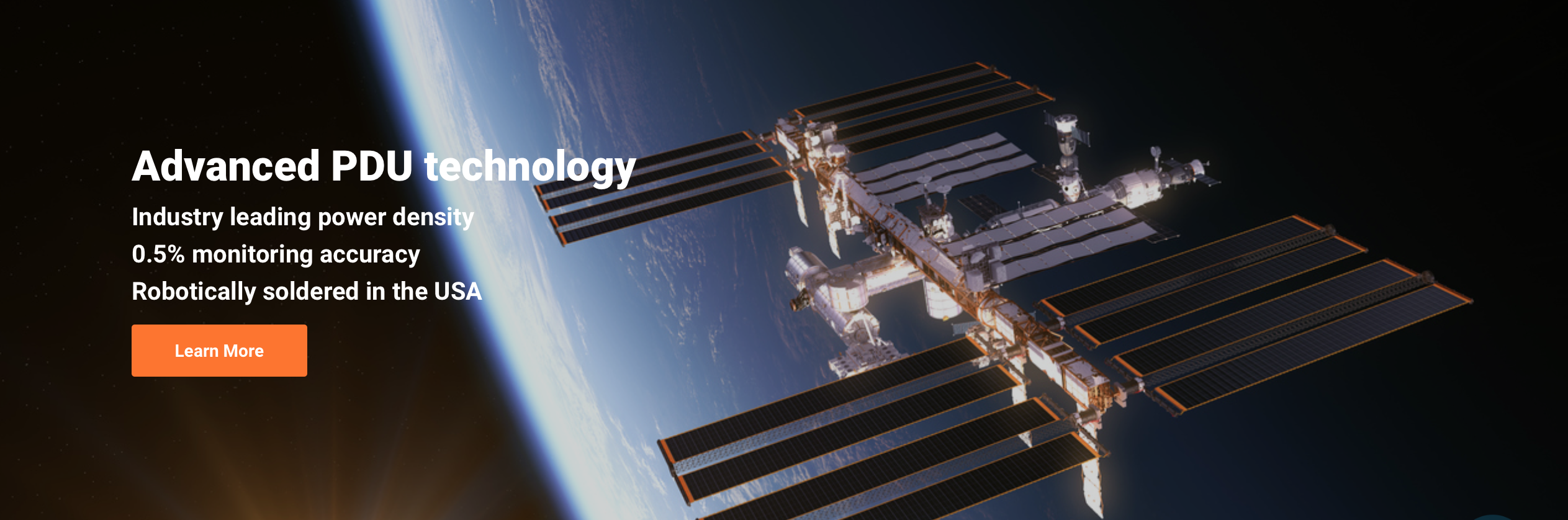 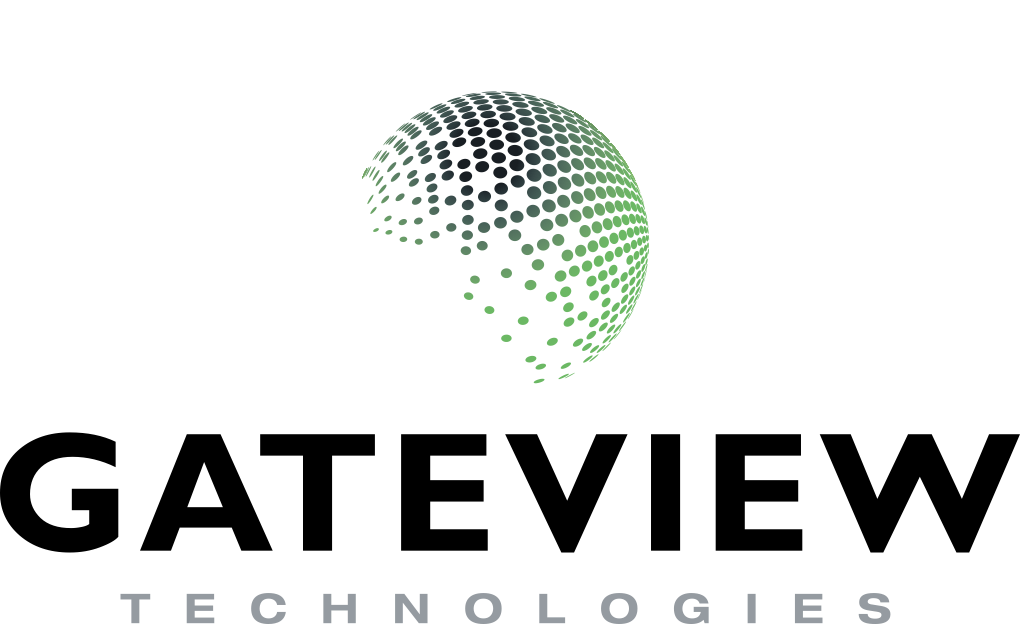 Automated build-to-order TAA Compliant PDUs made in the USA
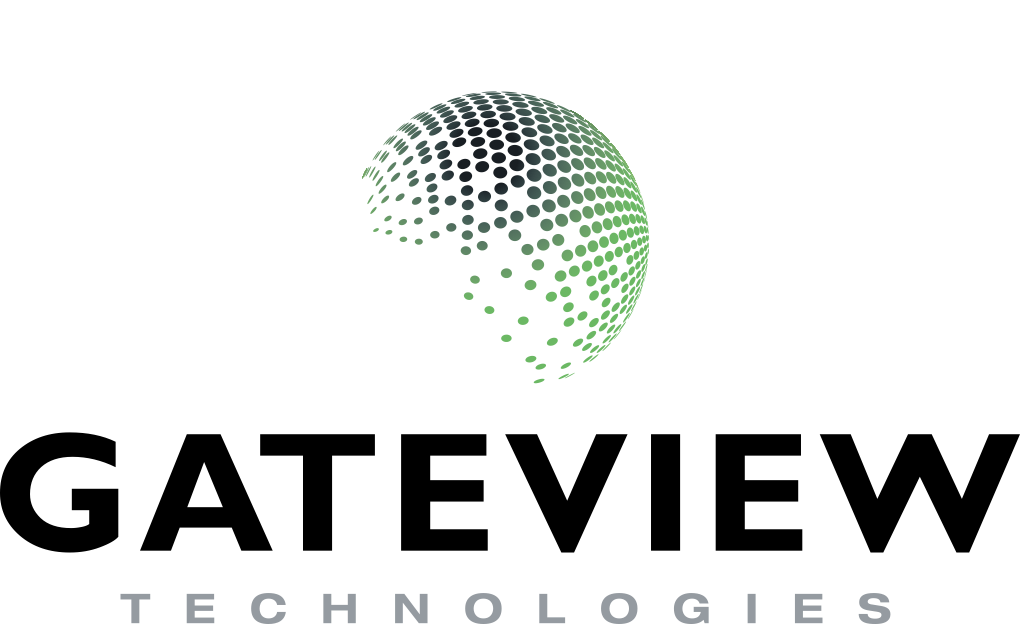 Thank You!
Advanced Technology Delivered with a Fast-Response.